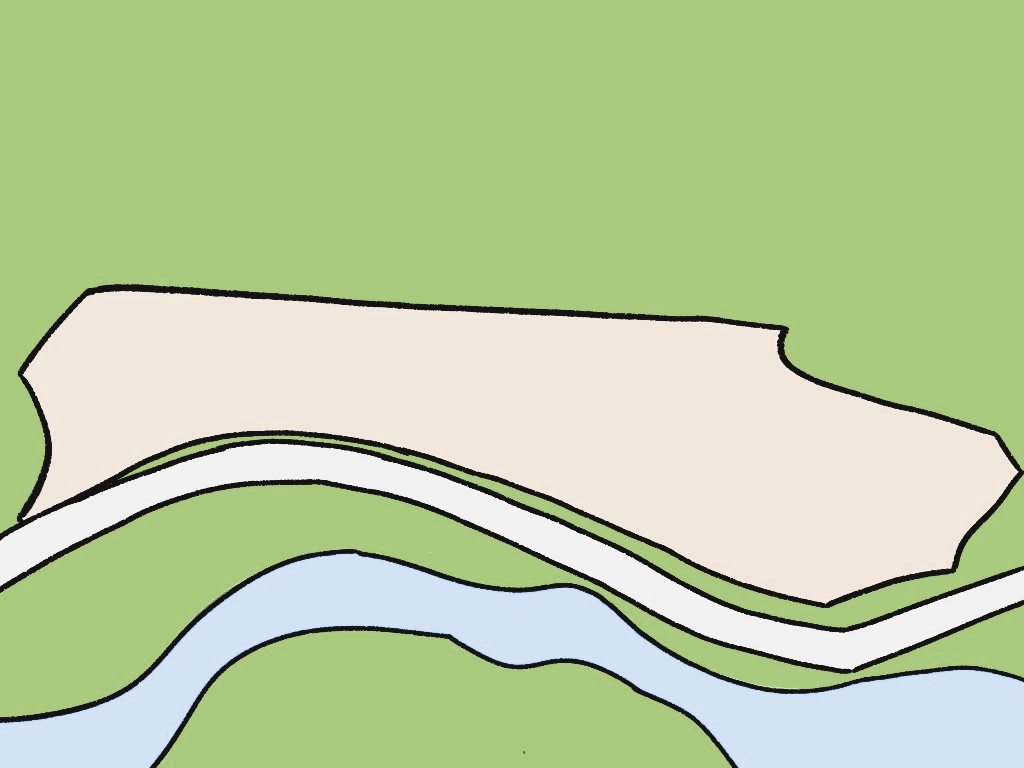 캠핑                  안내도 및 대피로
긴급상황 발생시 붉은 화살표를 따라 대피하시기 바랍니다.
비상대피소: 우록리 마을회관 및 캠핑장 편의점
경찰서:112 /  가창파출소: 053-660-8131  
 소방서:119 / 수성소방서가창119안전센터: 053-607-3900 
  가창면 보건지소: 053-668-3444
캠핑장 연락처: 010-8588-2730
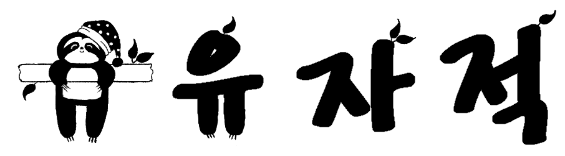 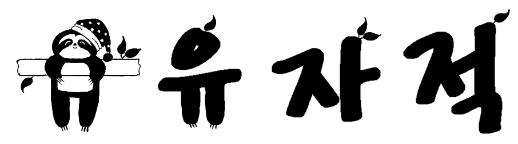 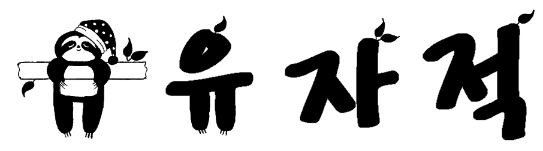 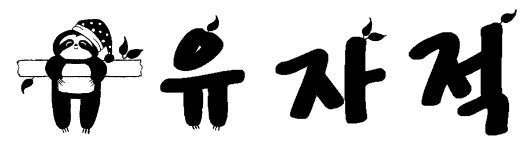 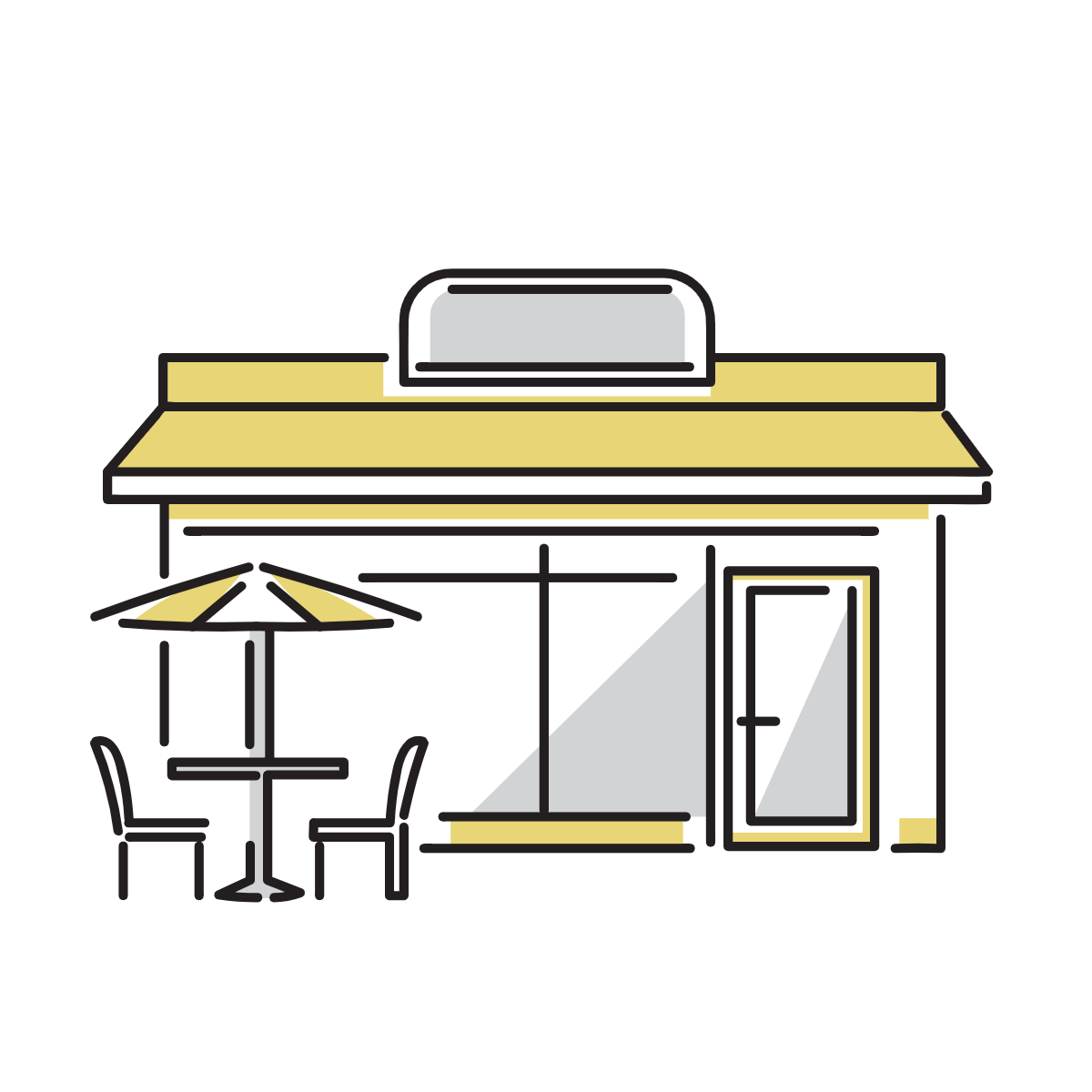 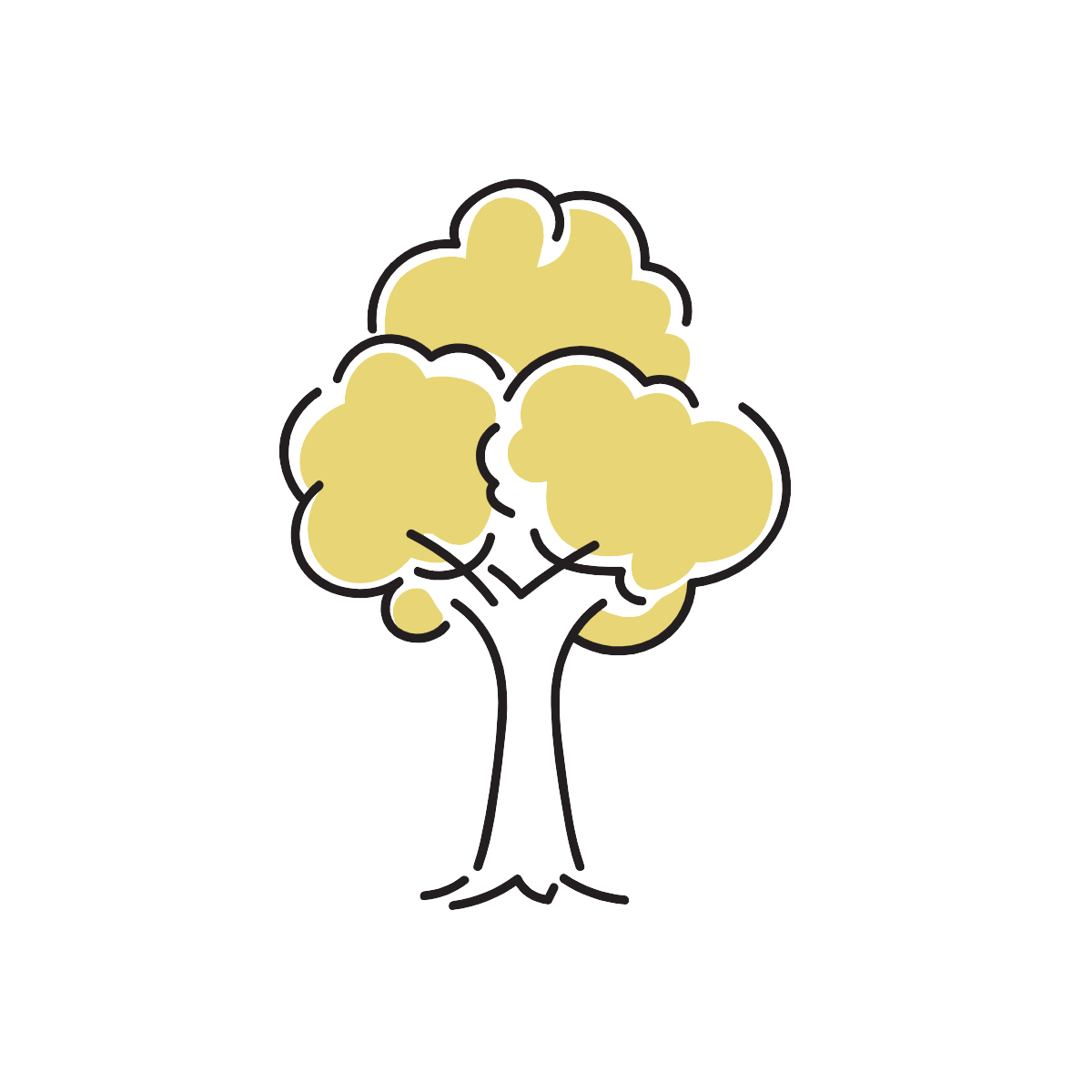 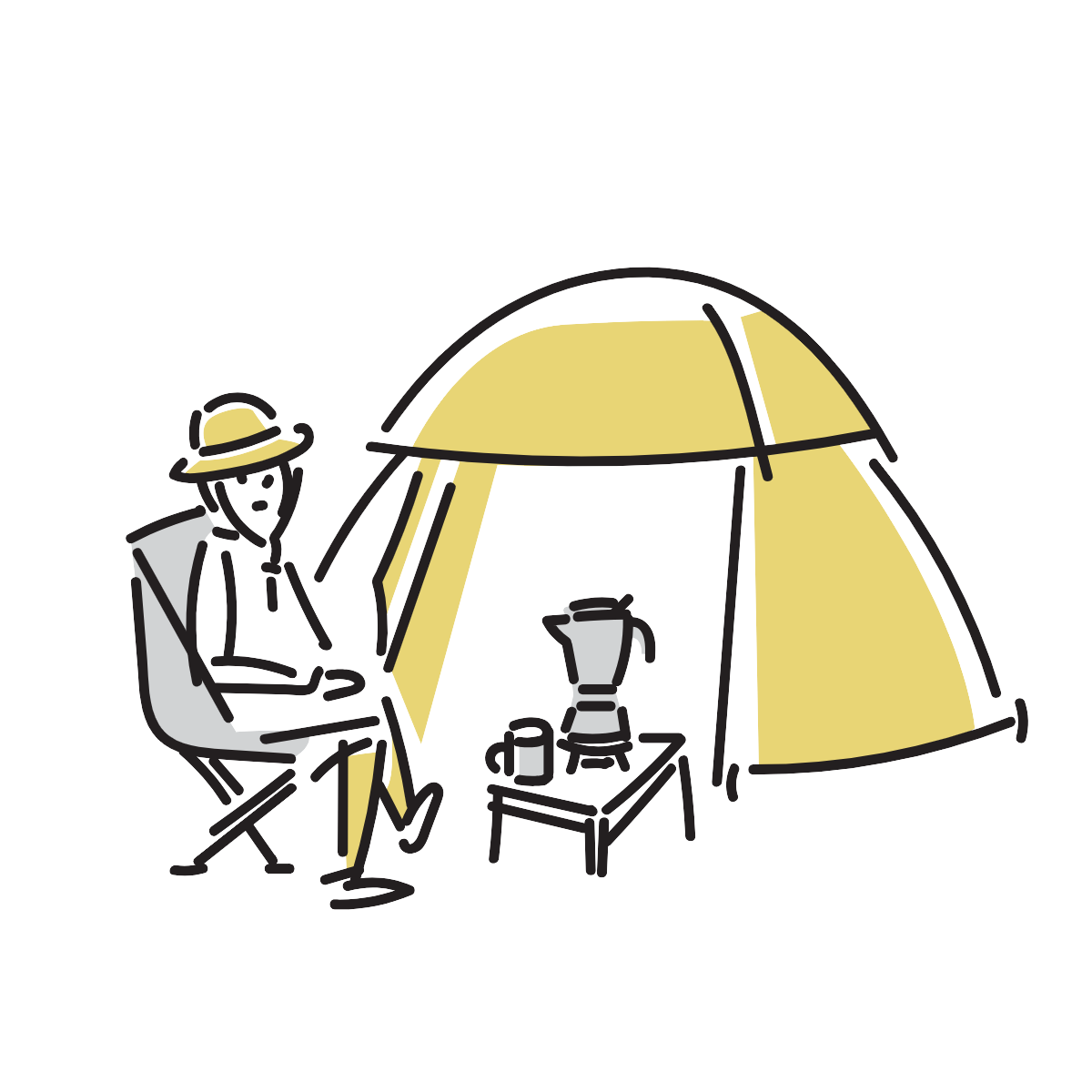 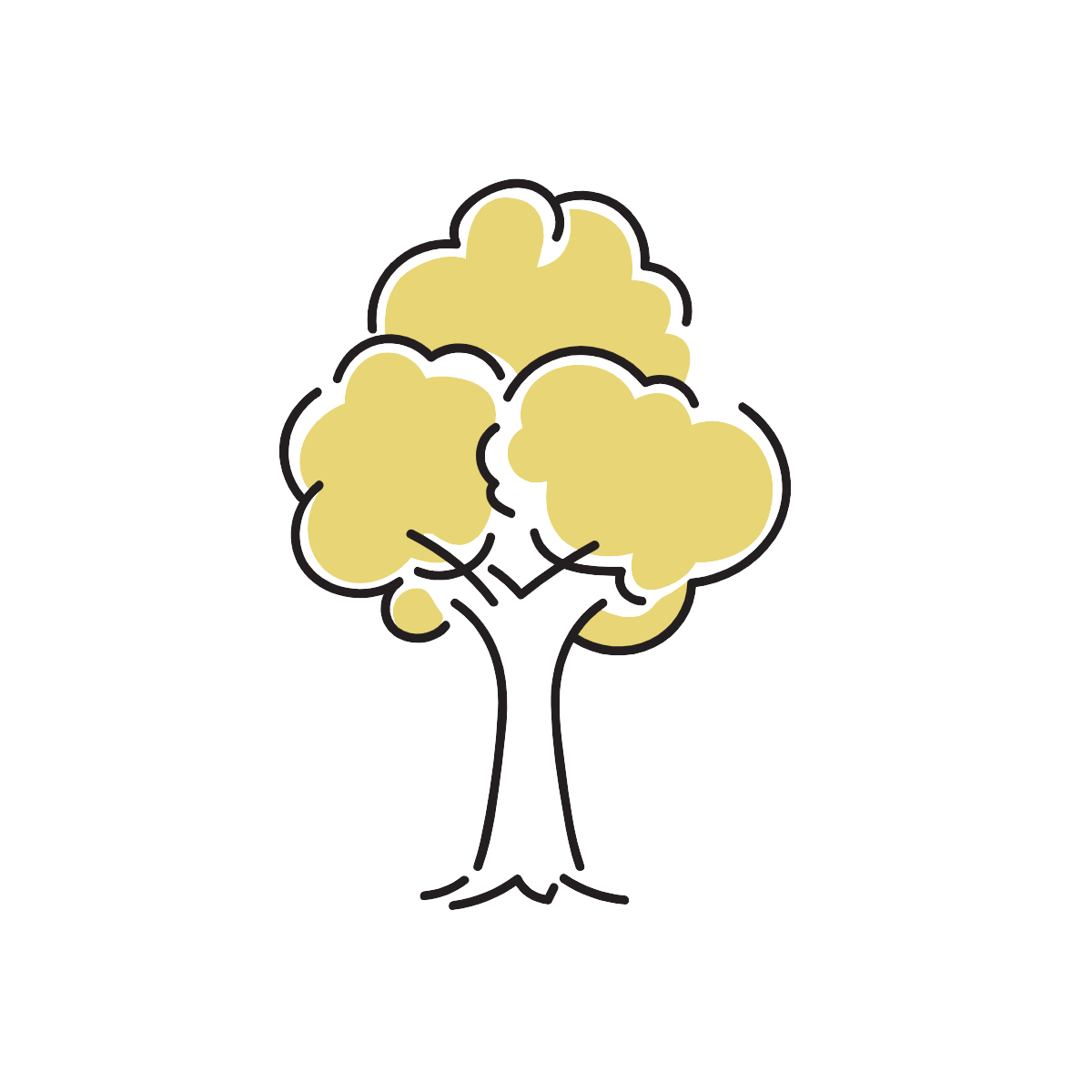 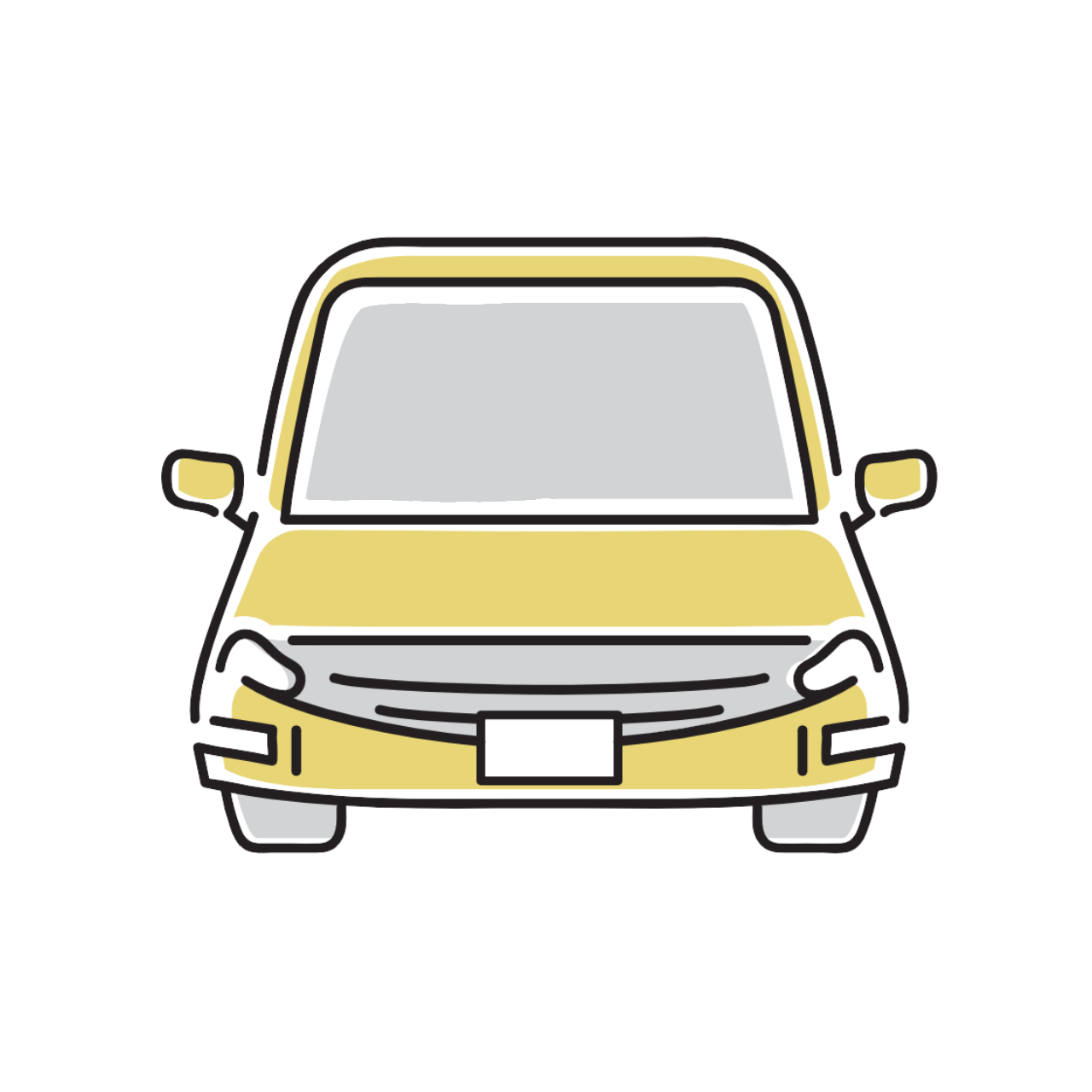 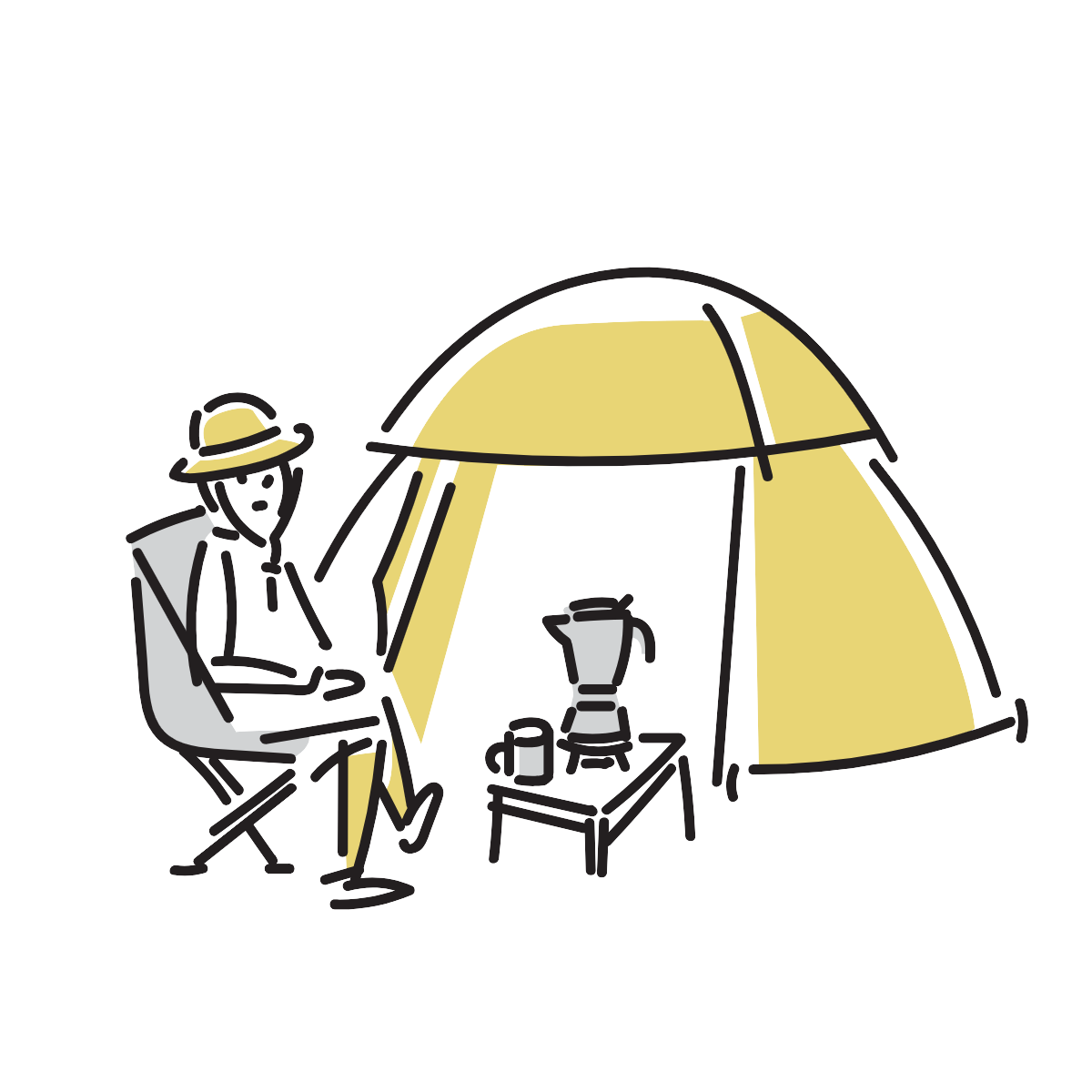 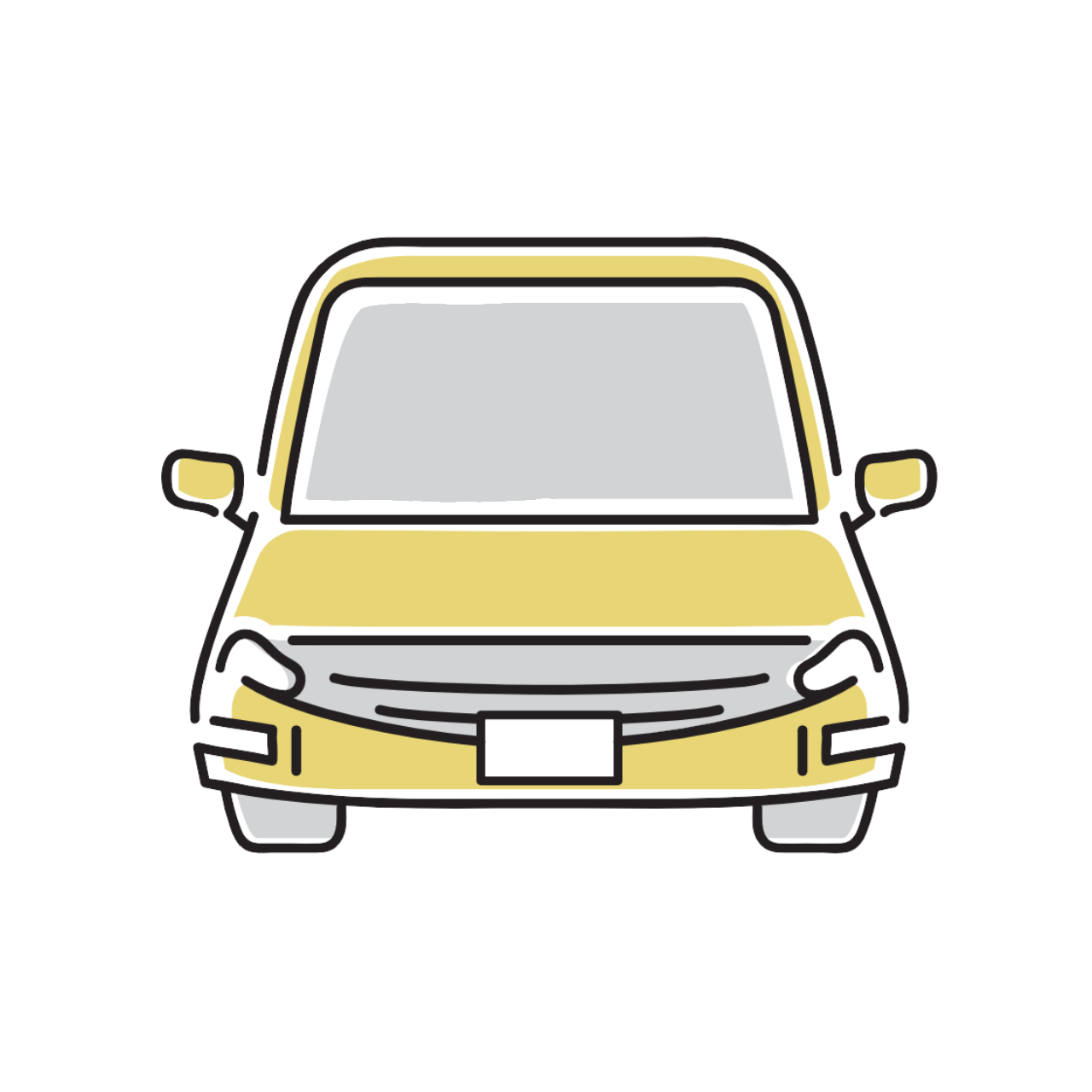 재활용장
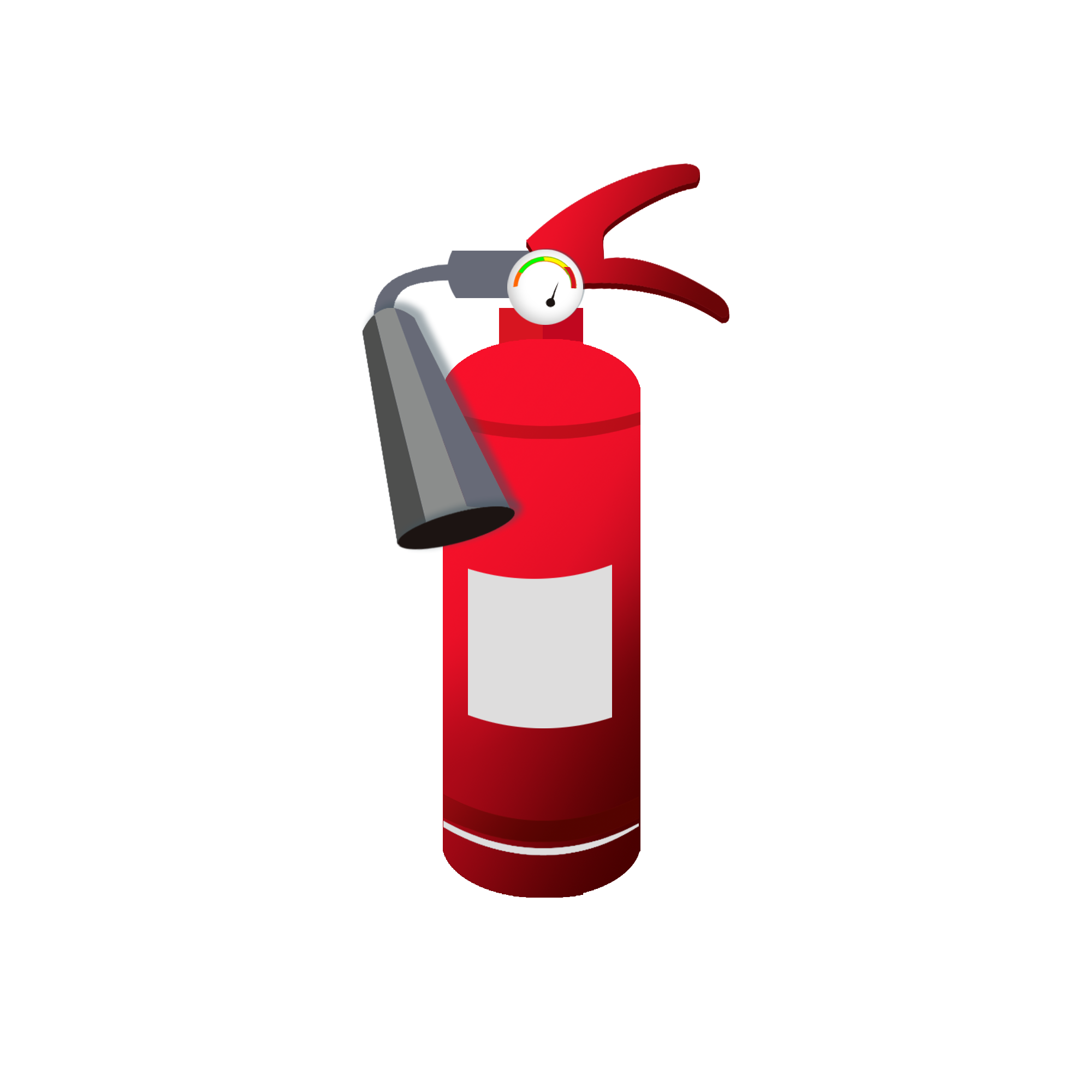 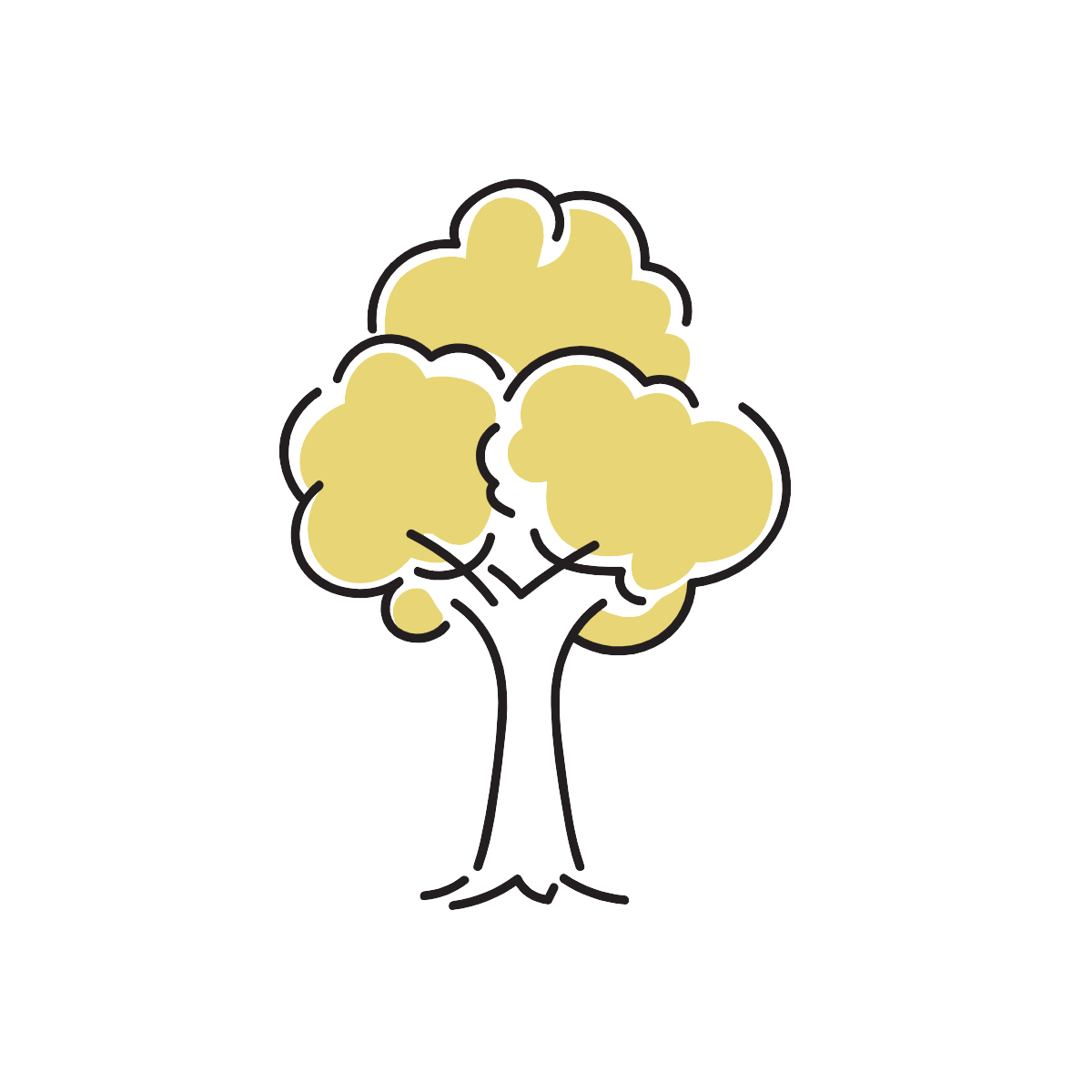 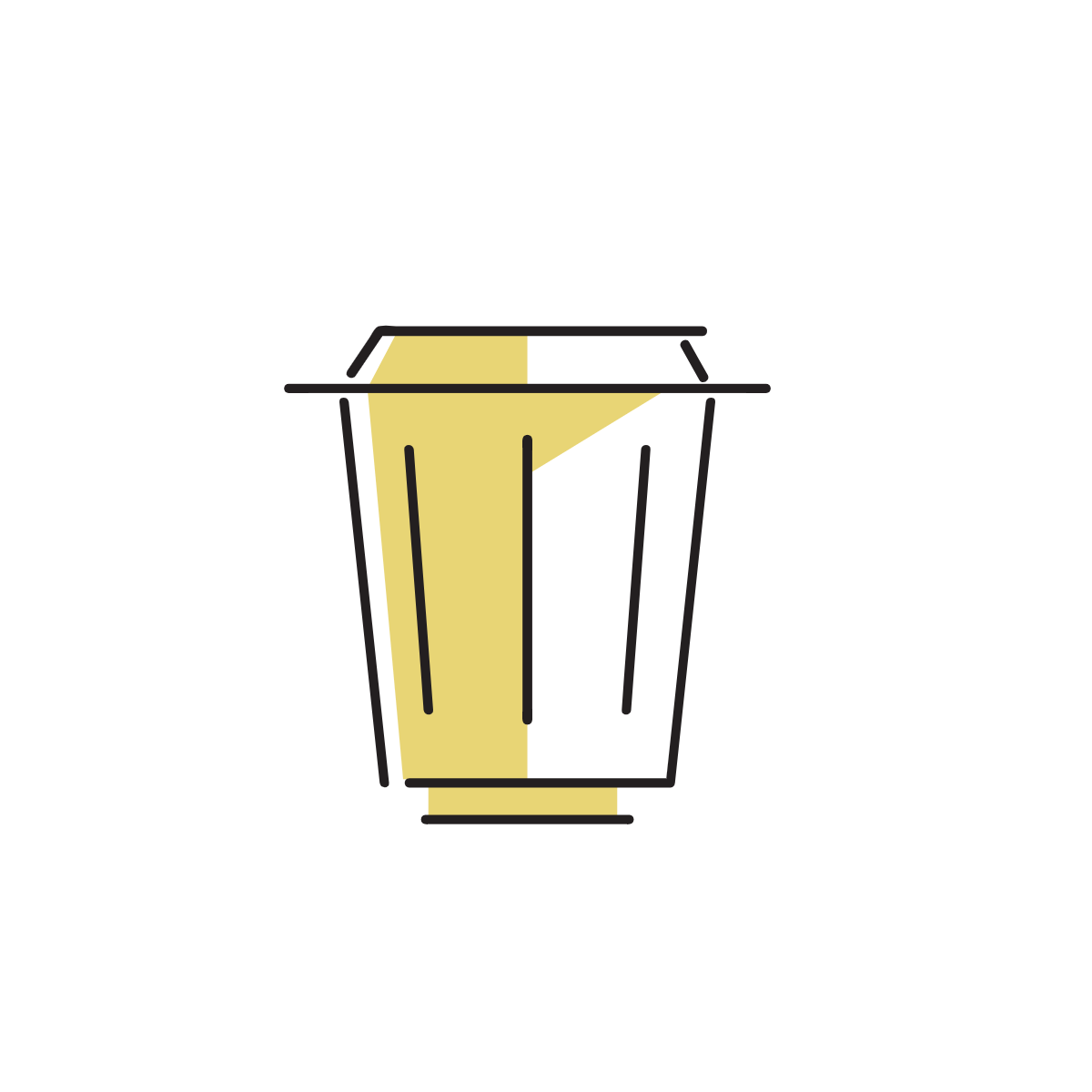 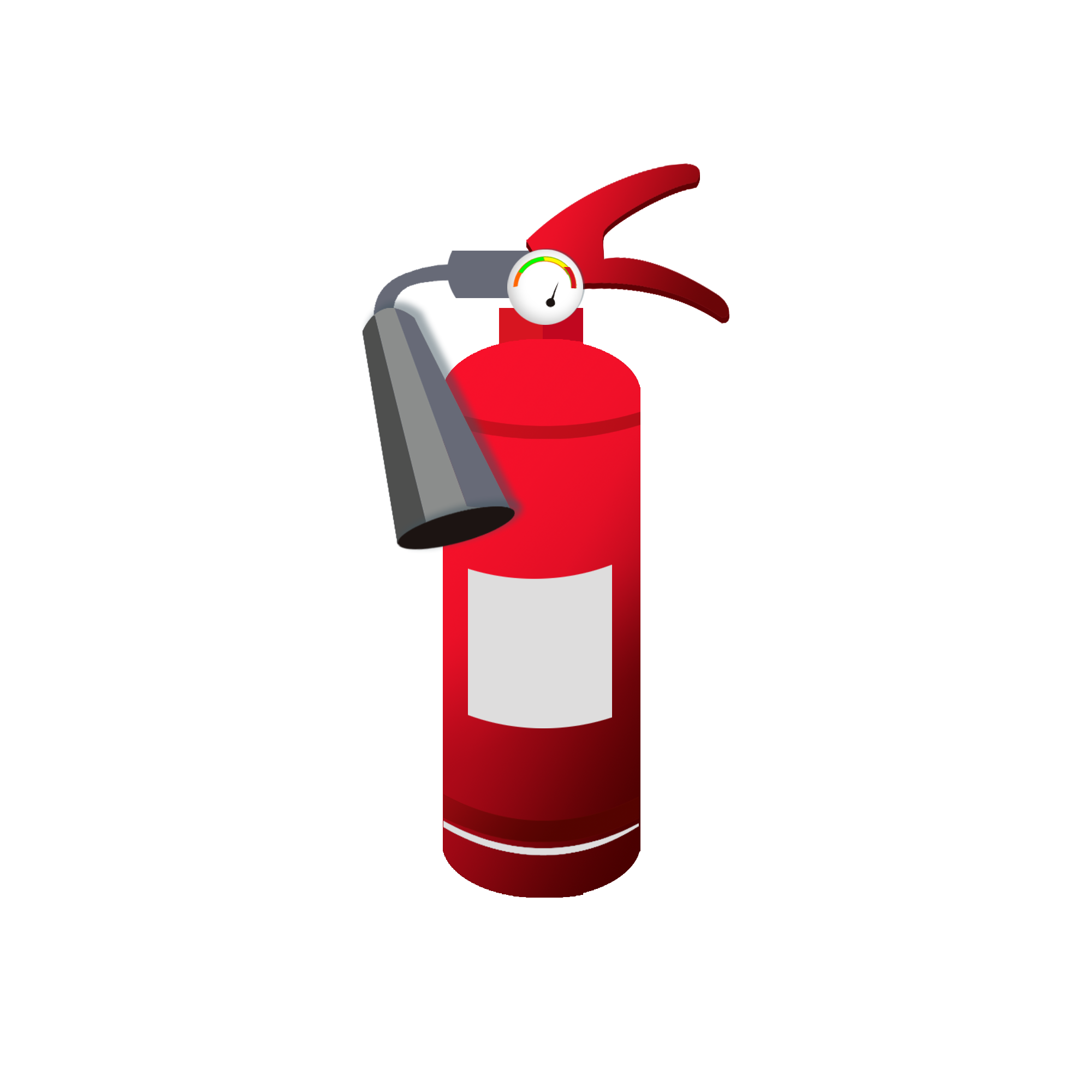 A1
A2
A3
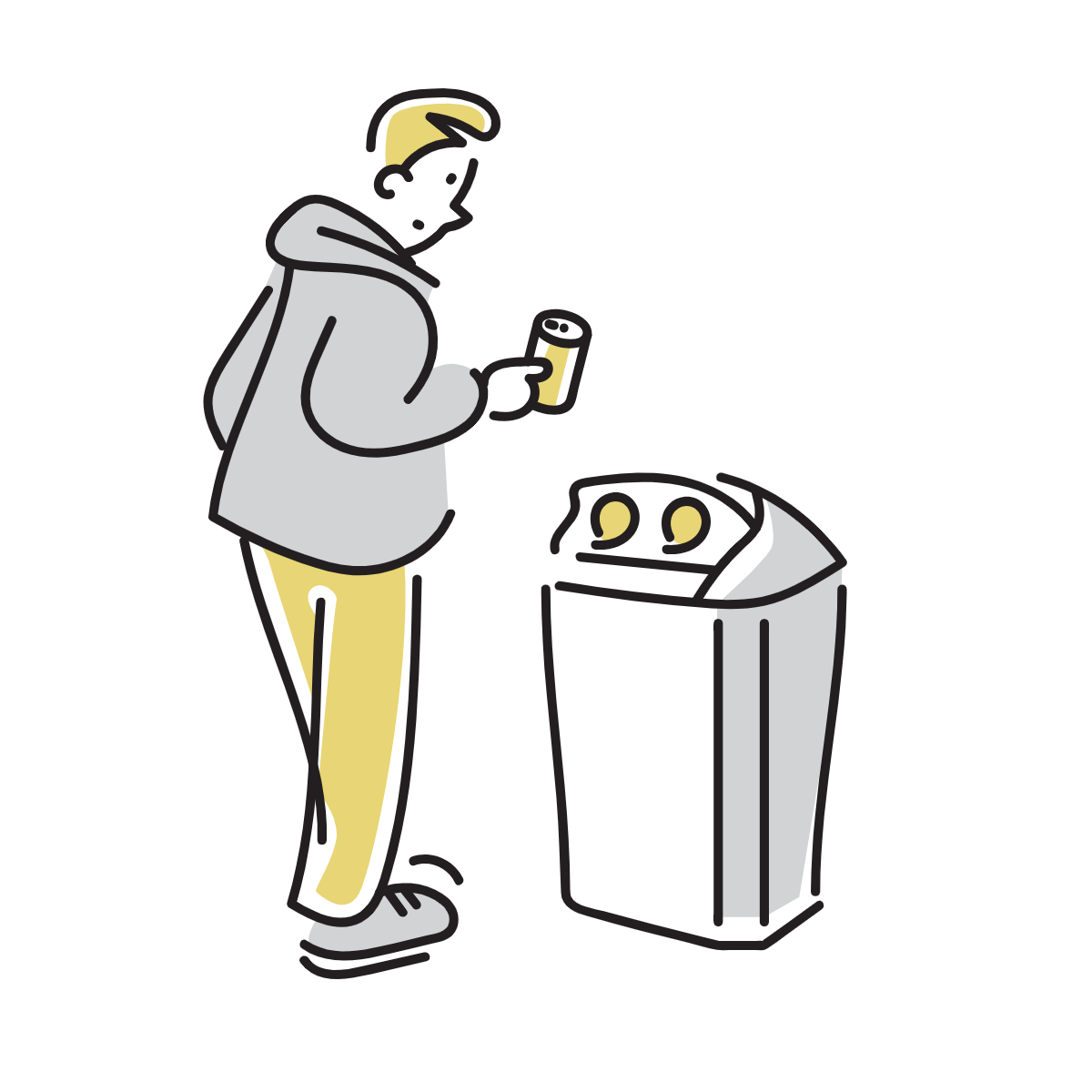 A4
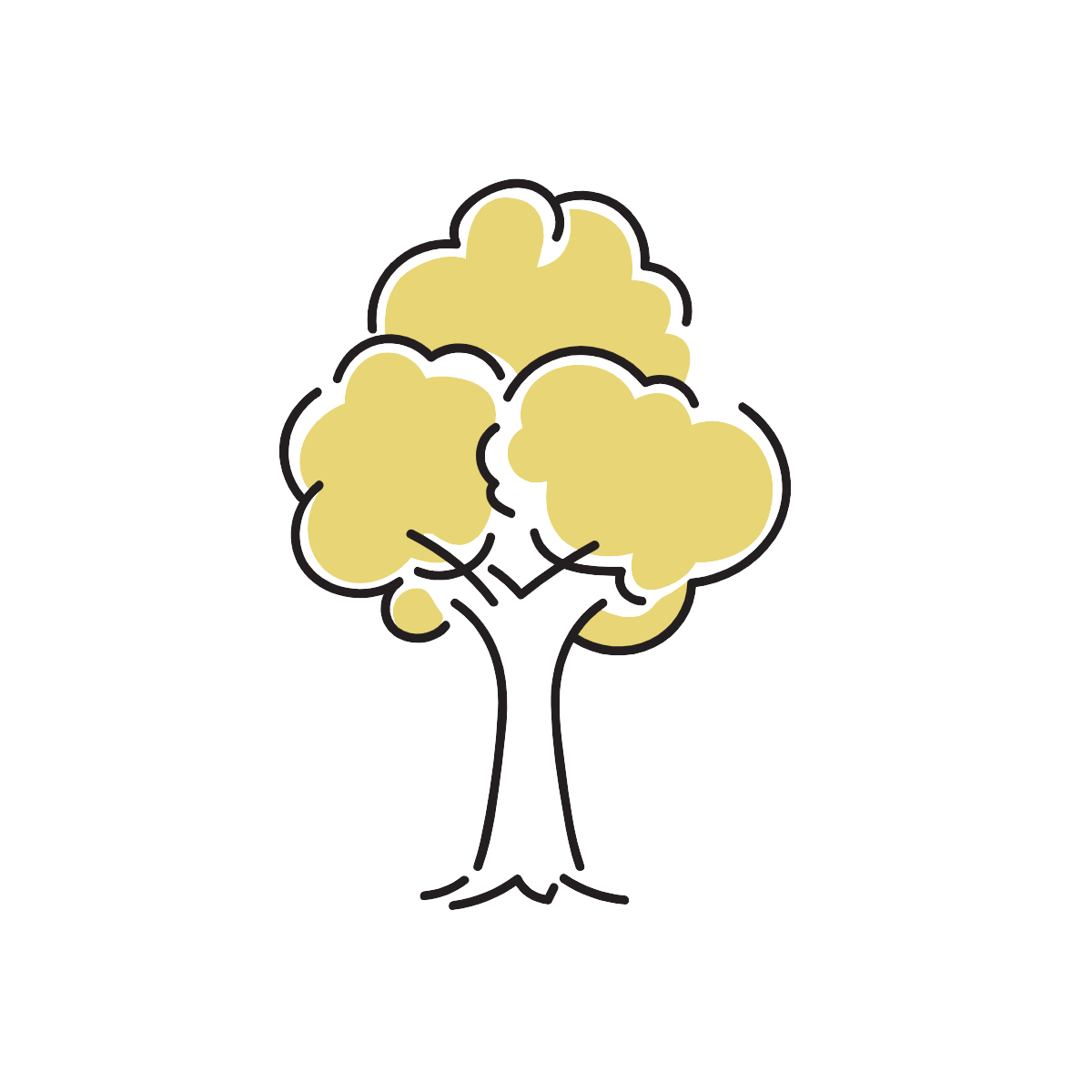 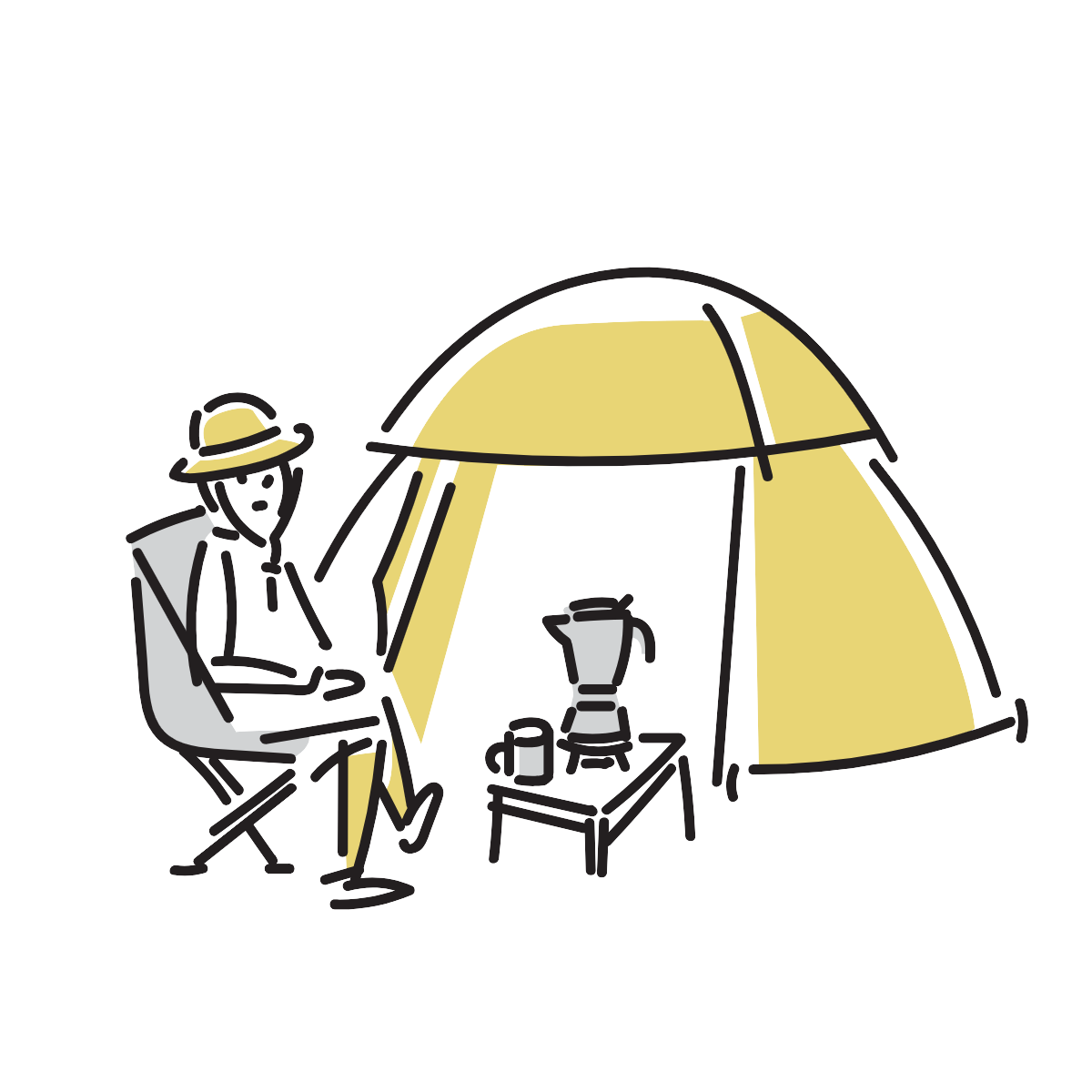 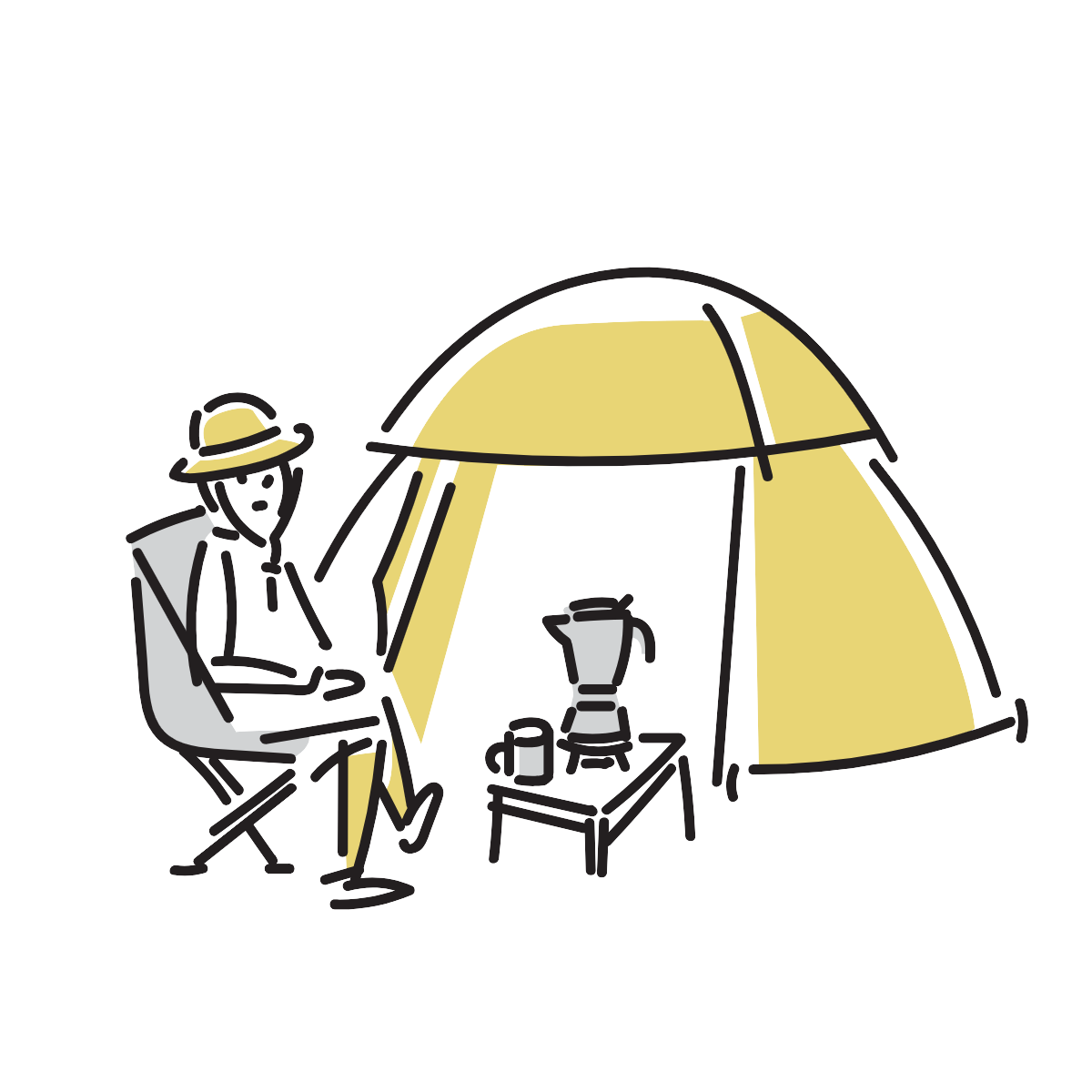 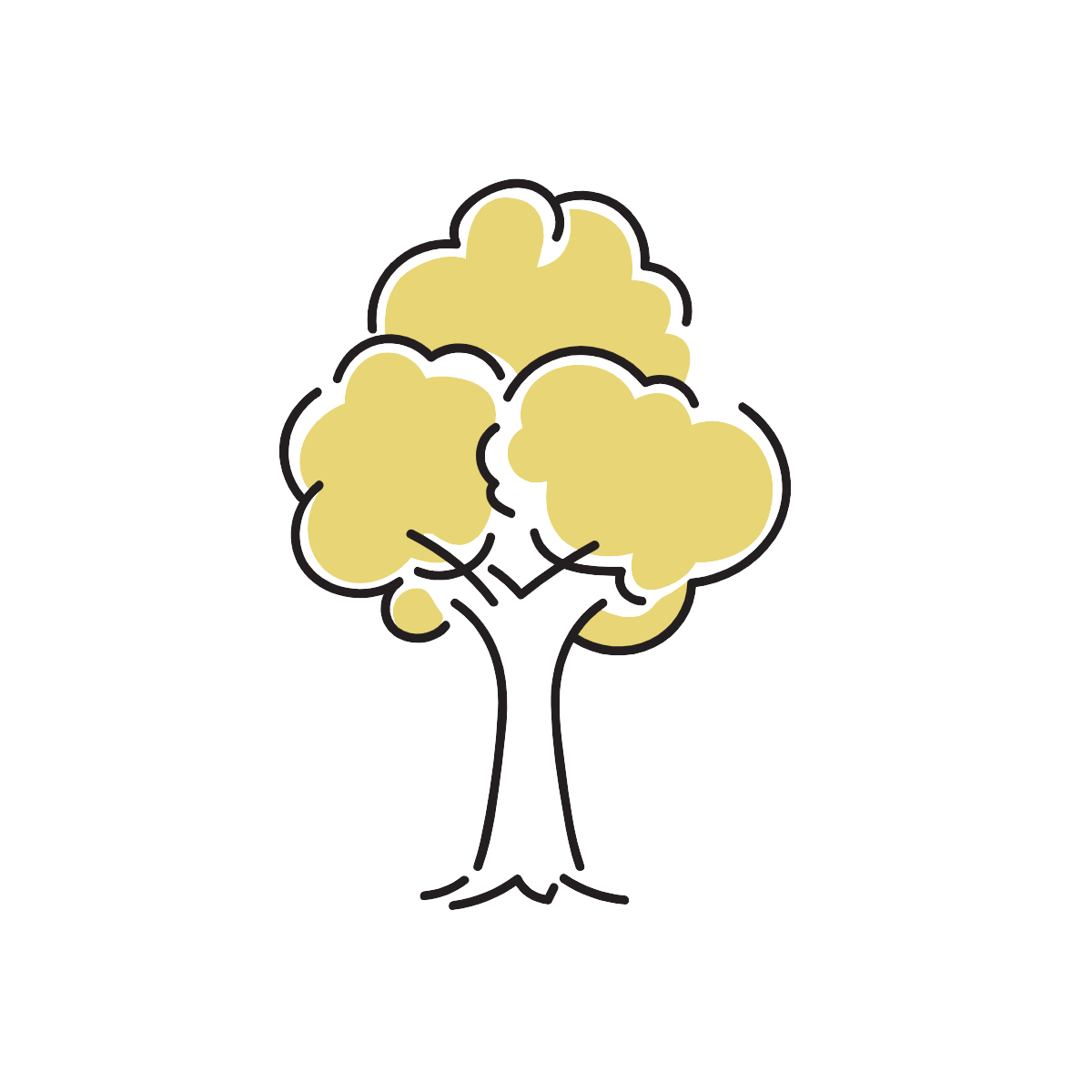 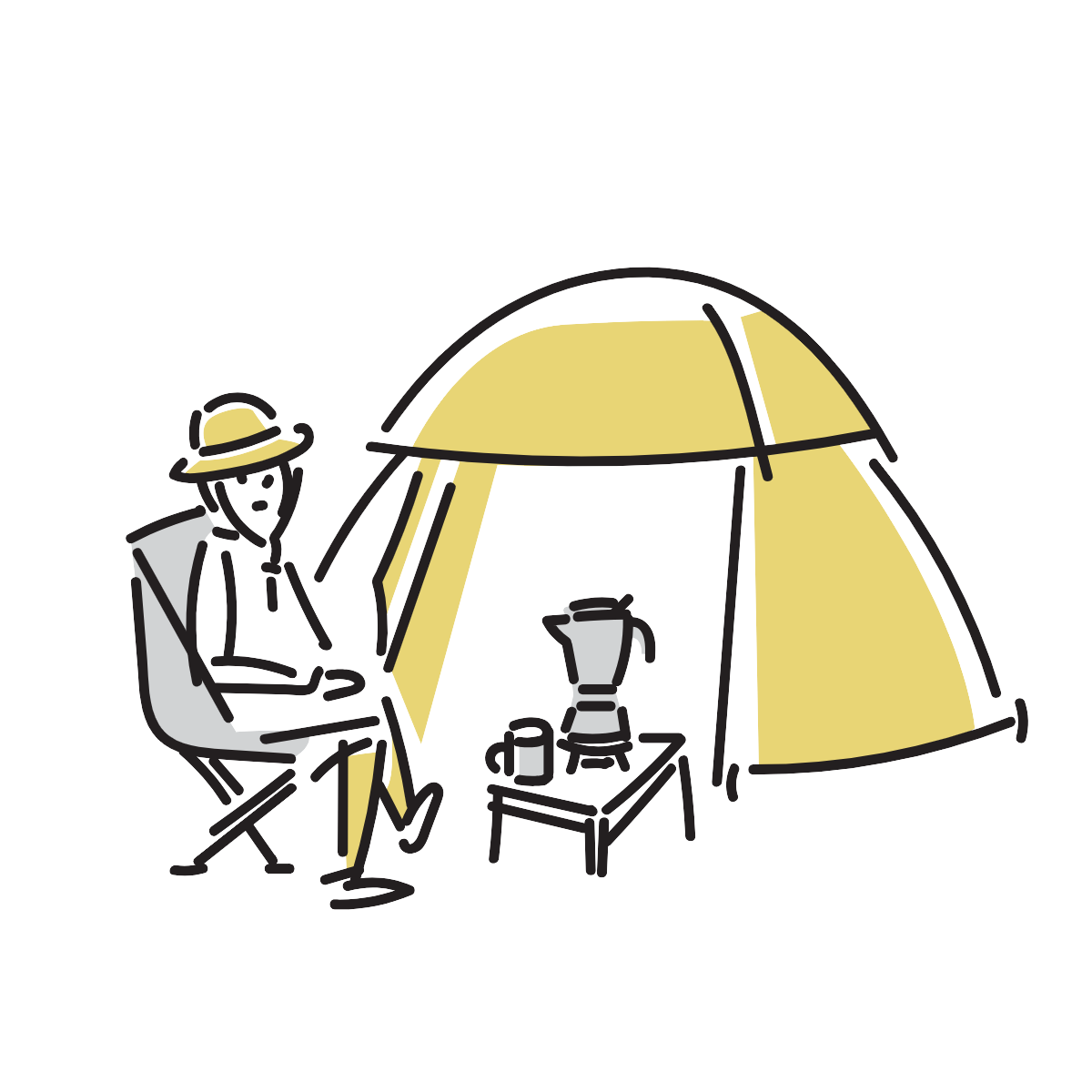 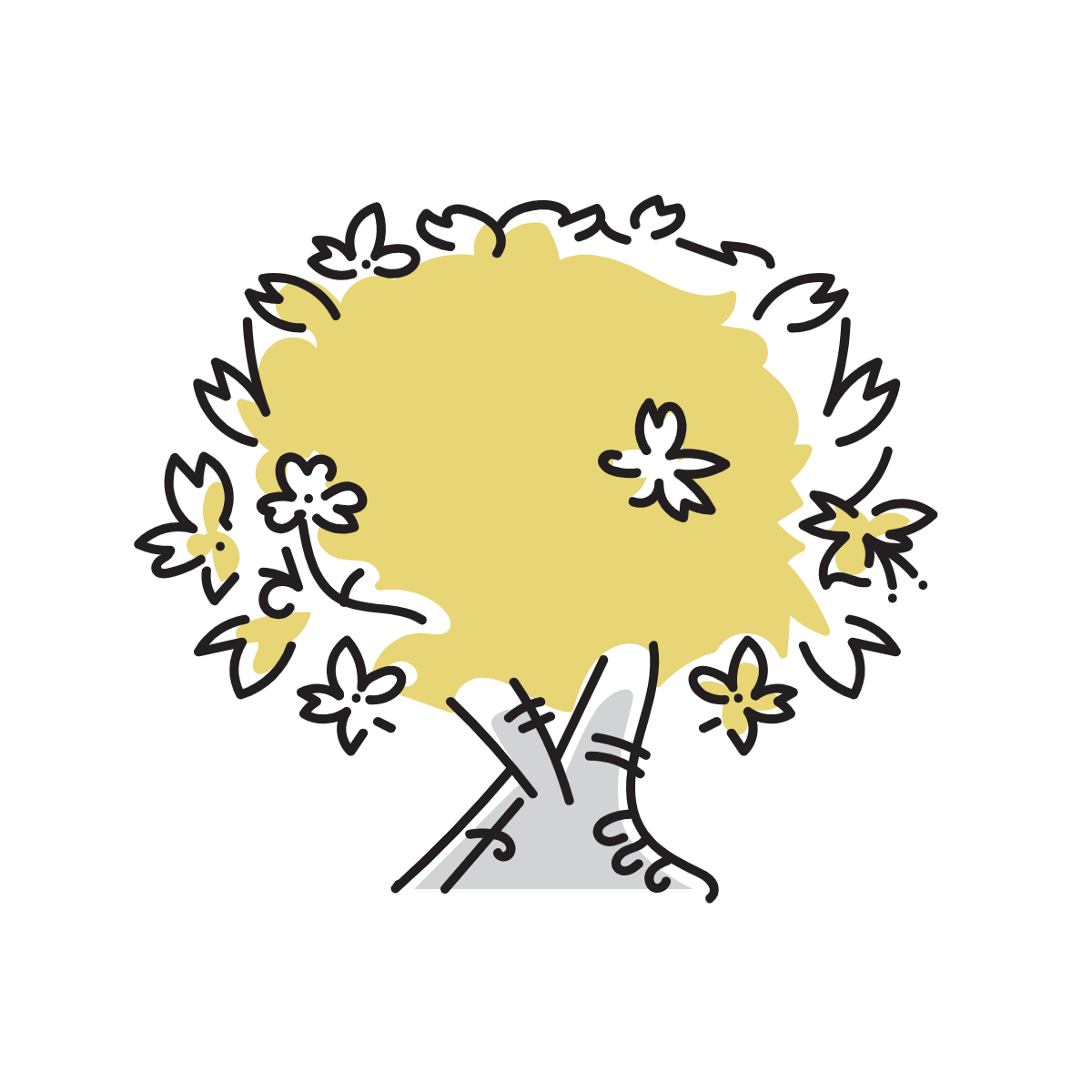 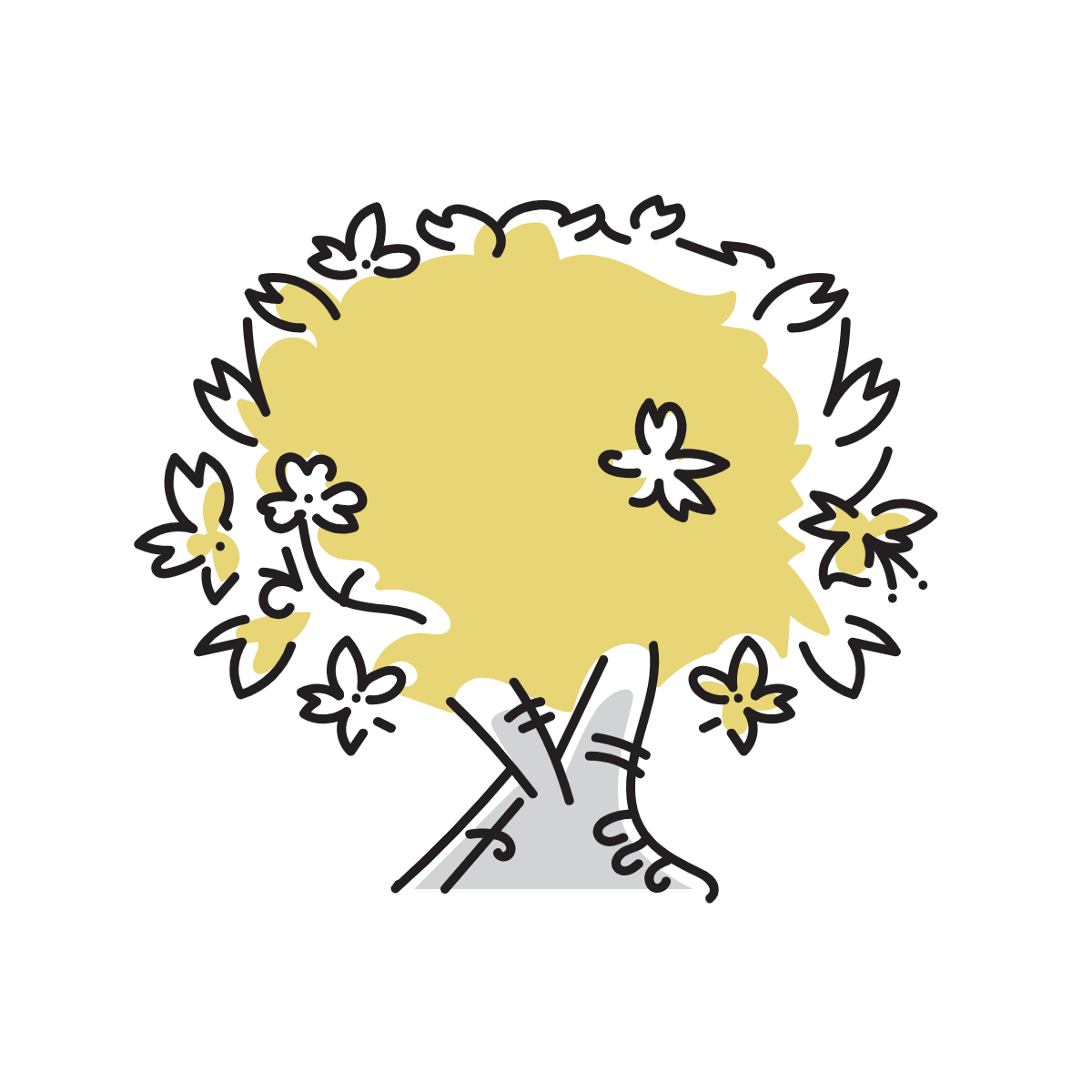 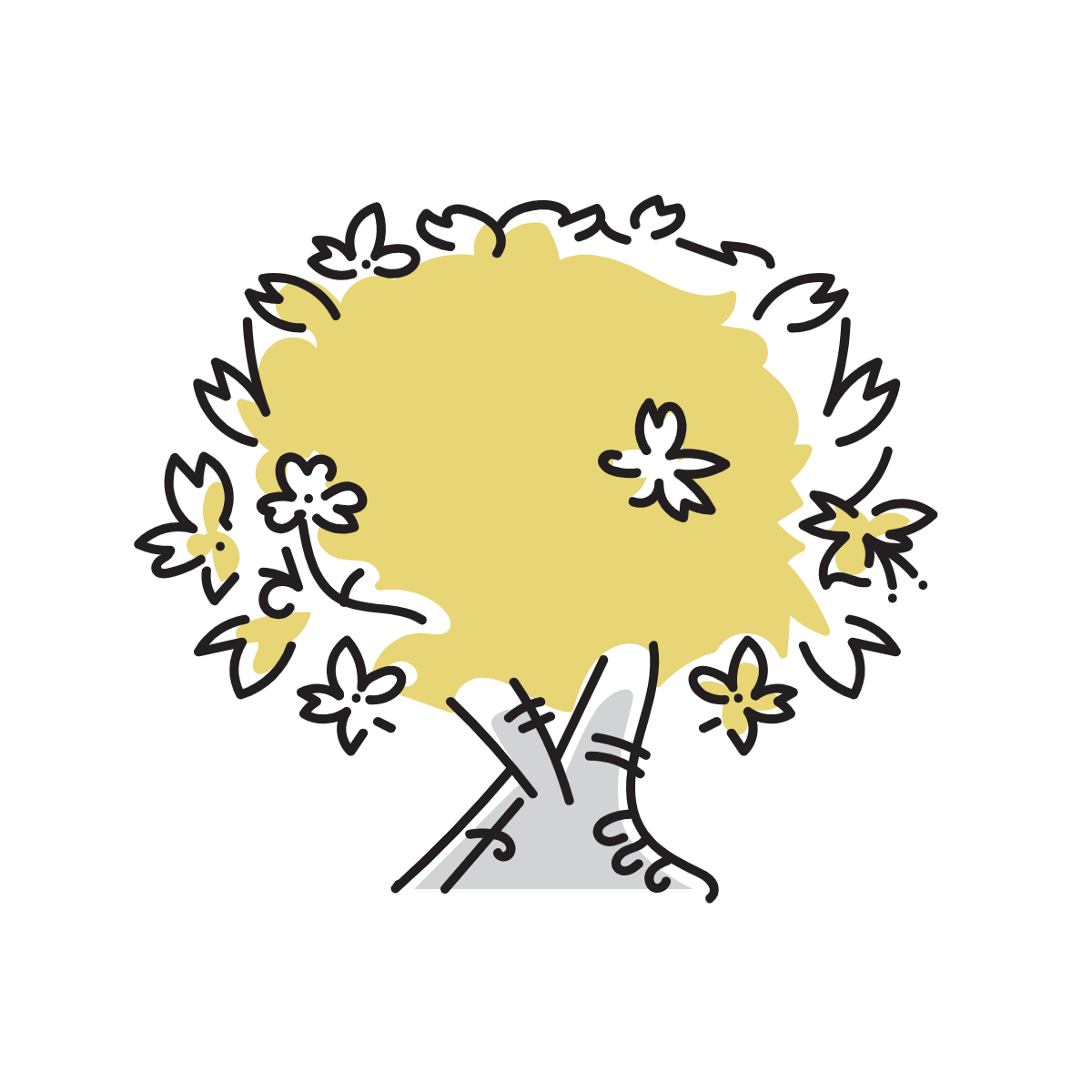 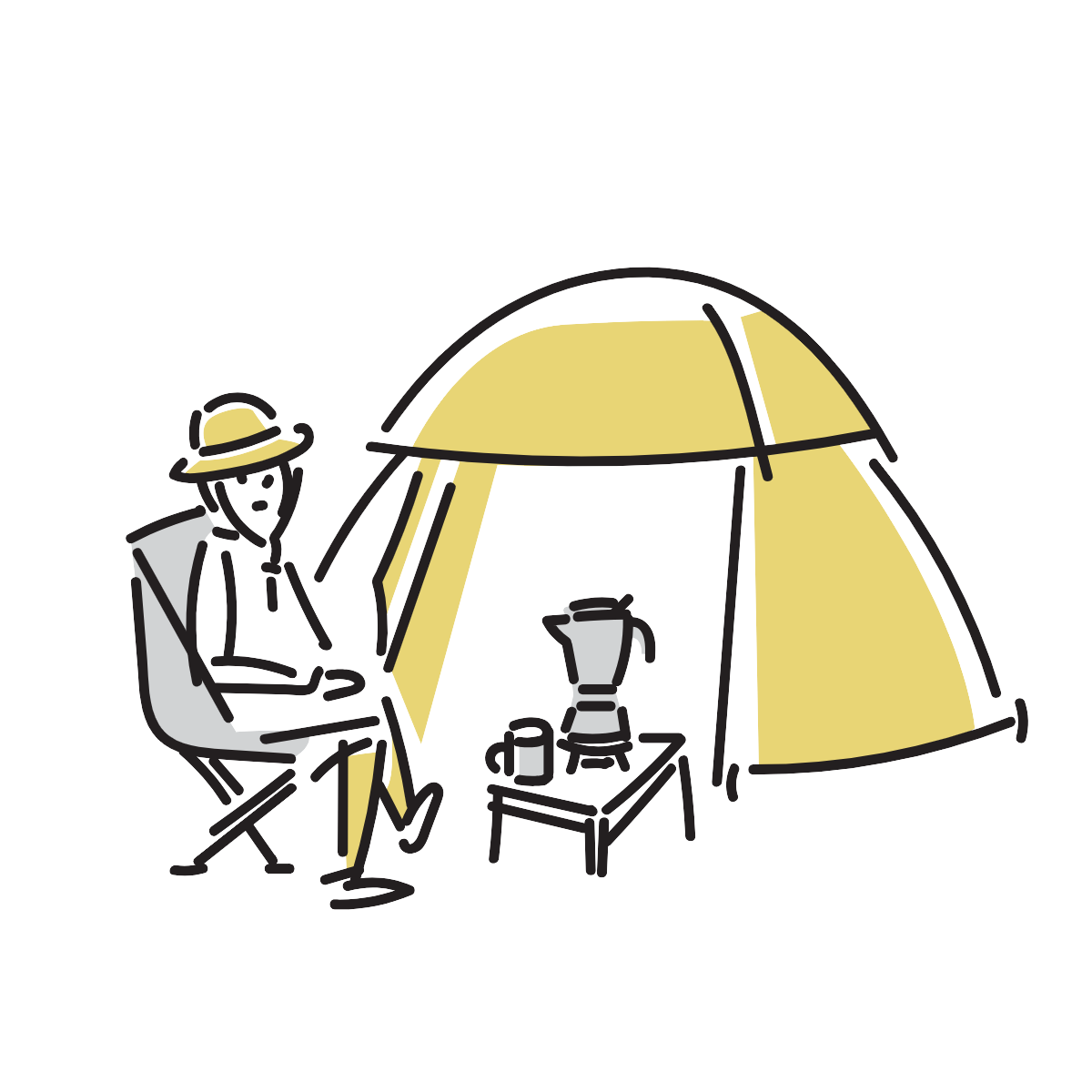 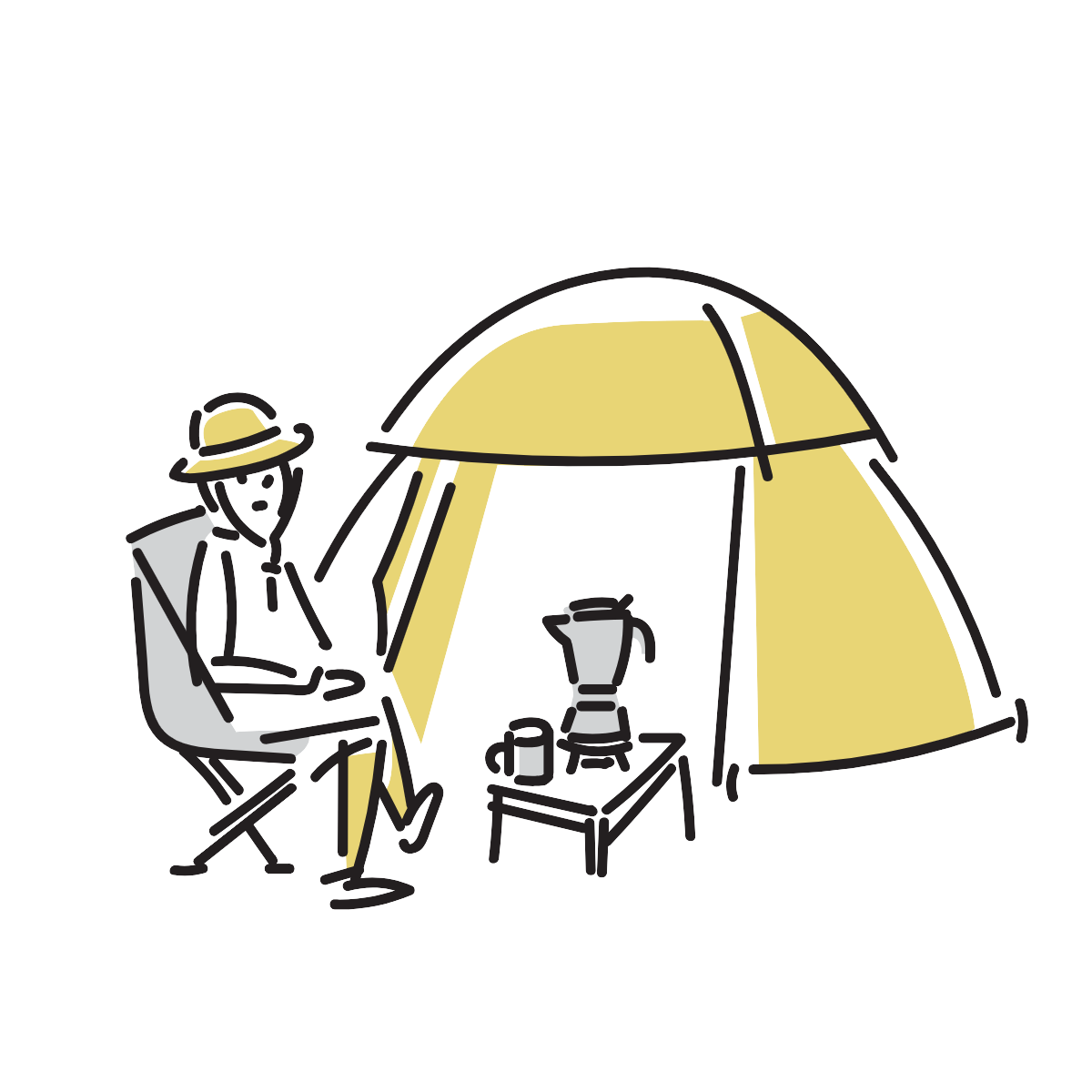 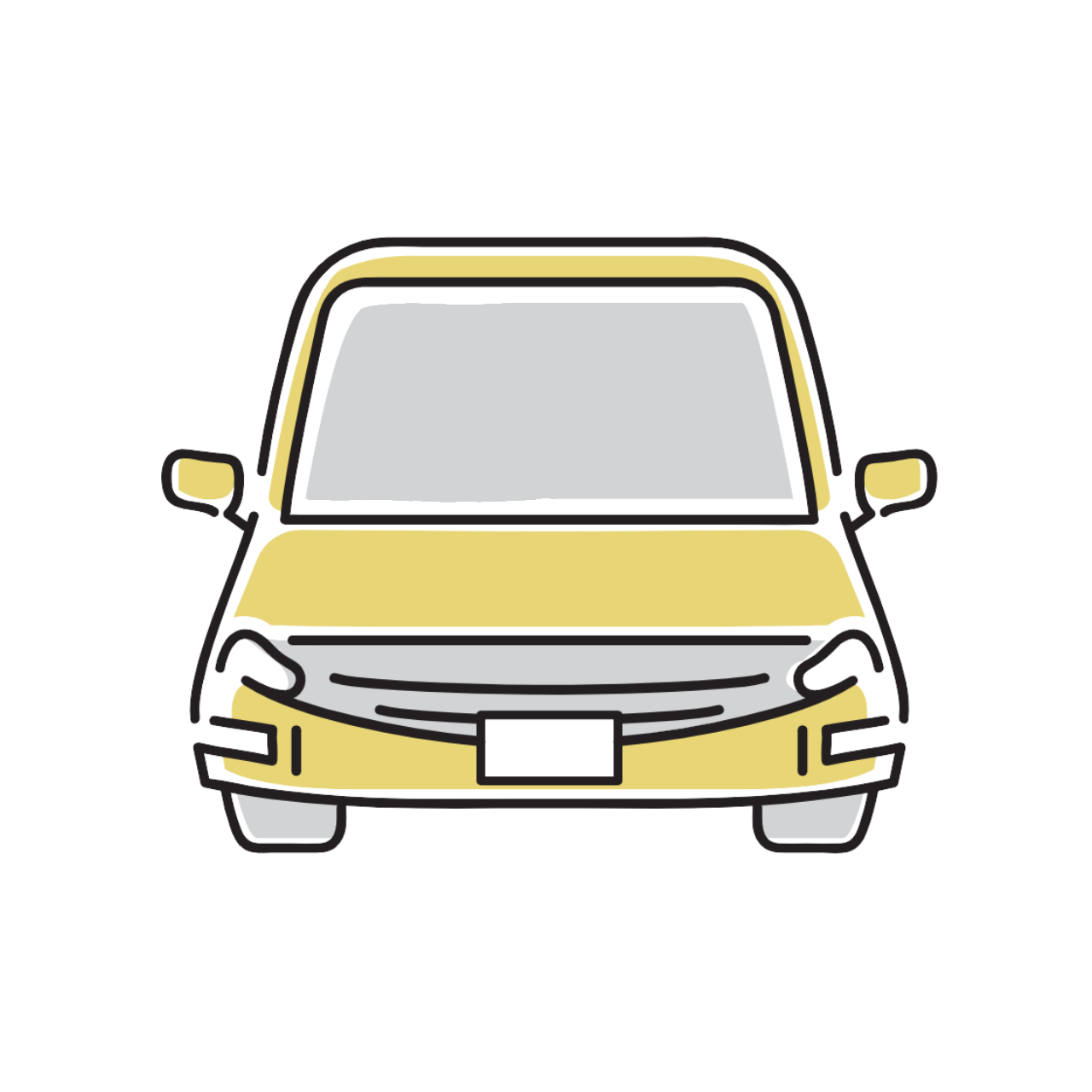 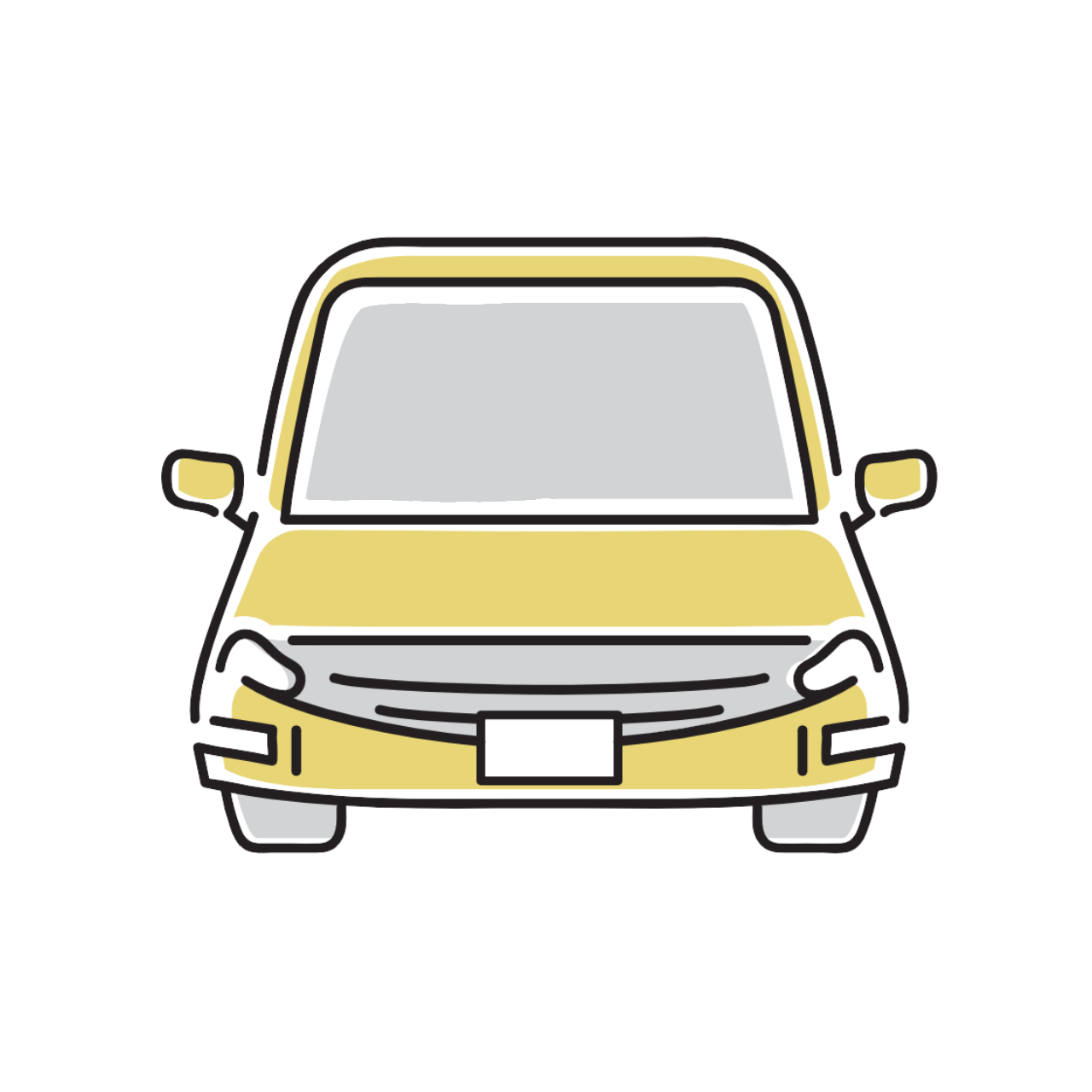 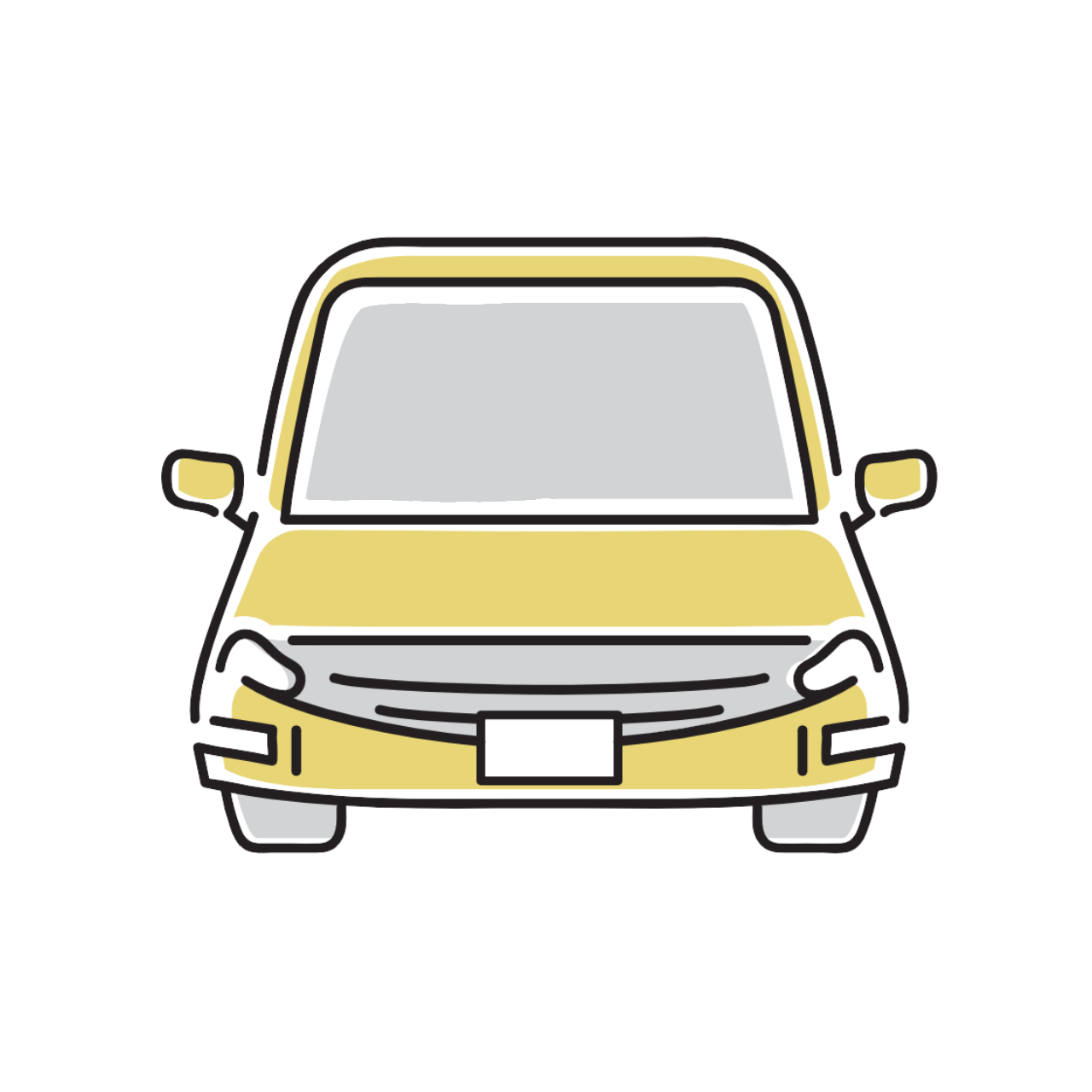 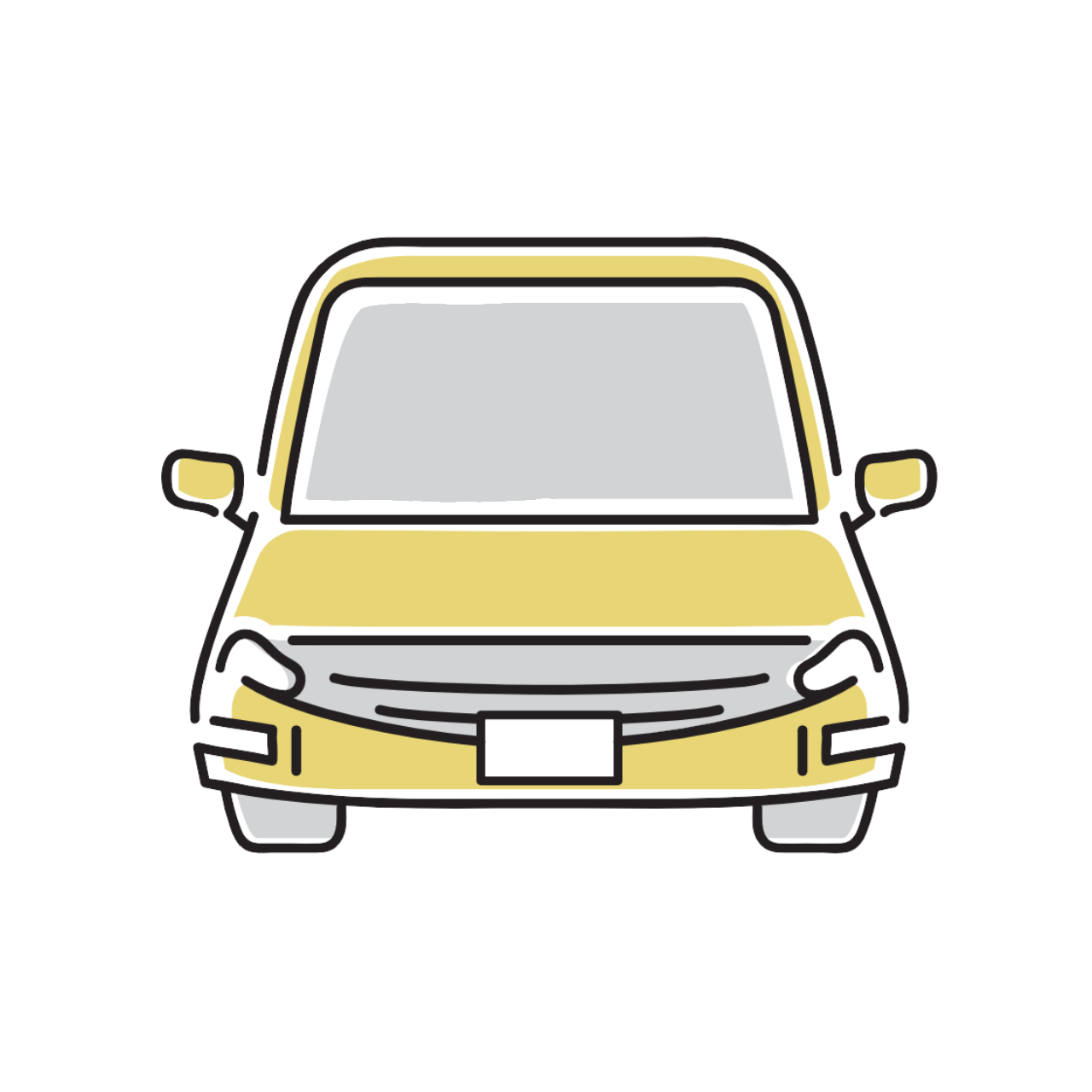 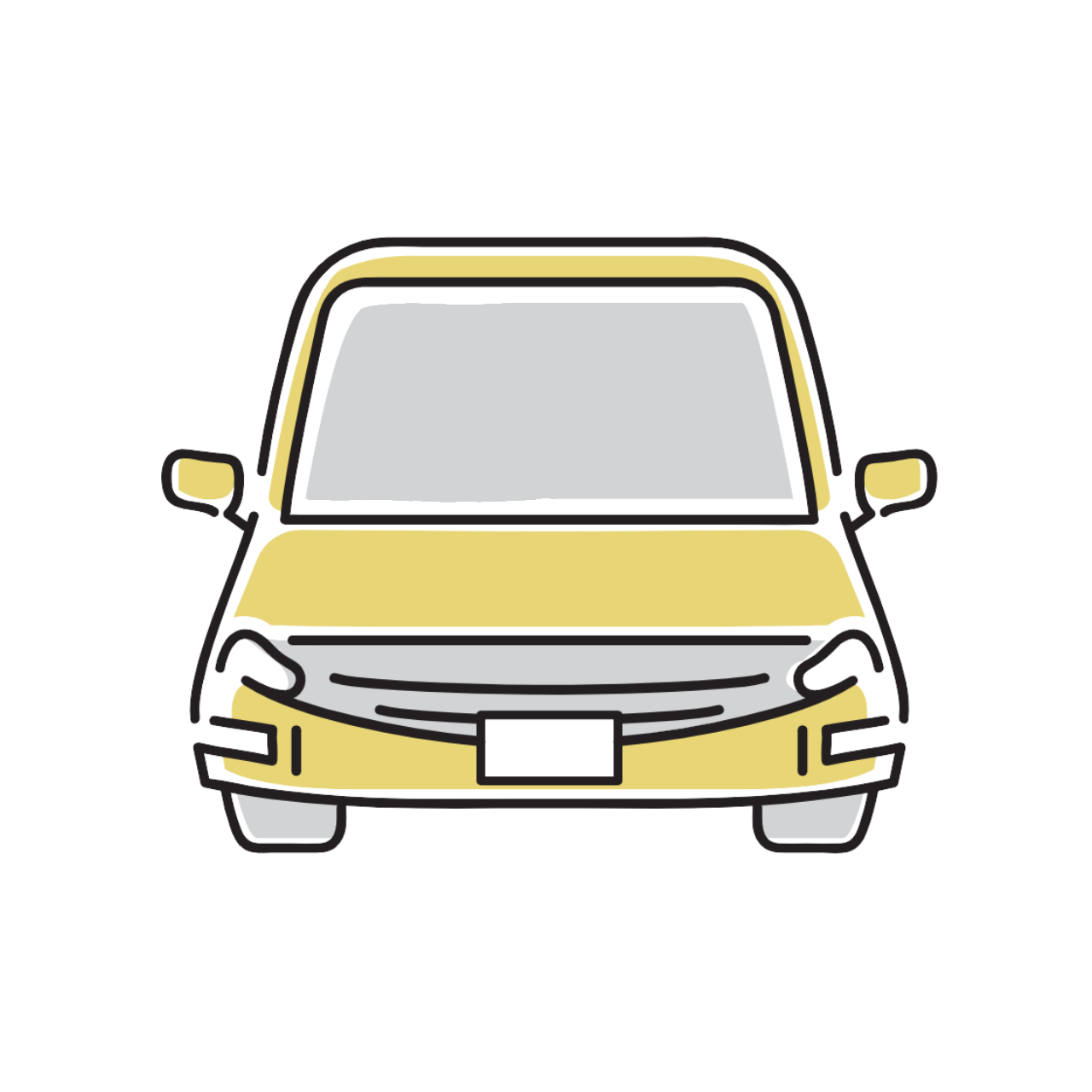 관리실, 편의시설
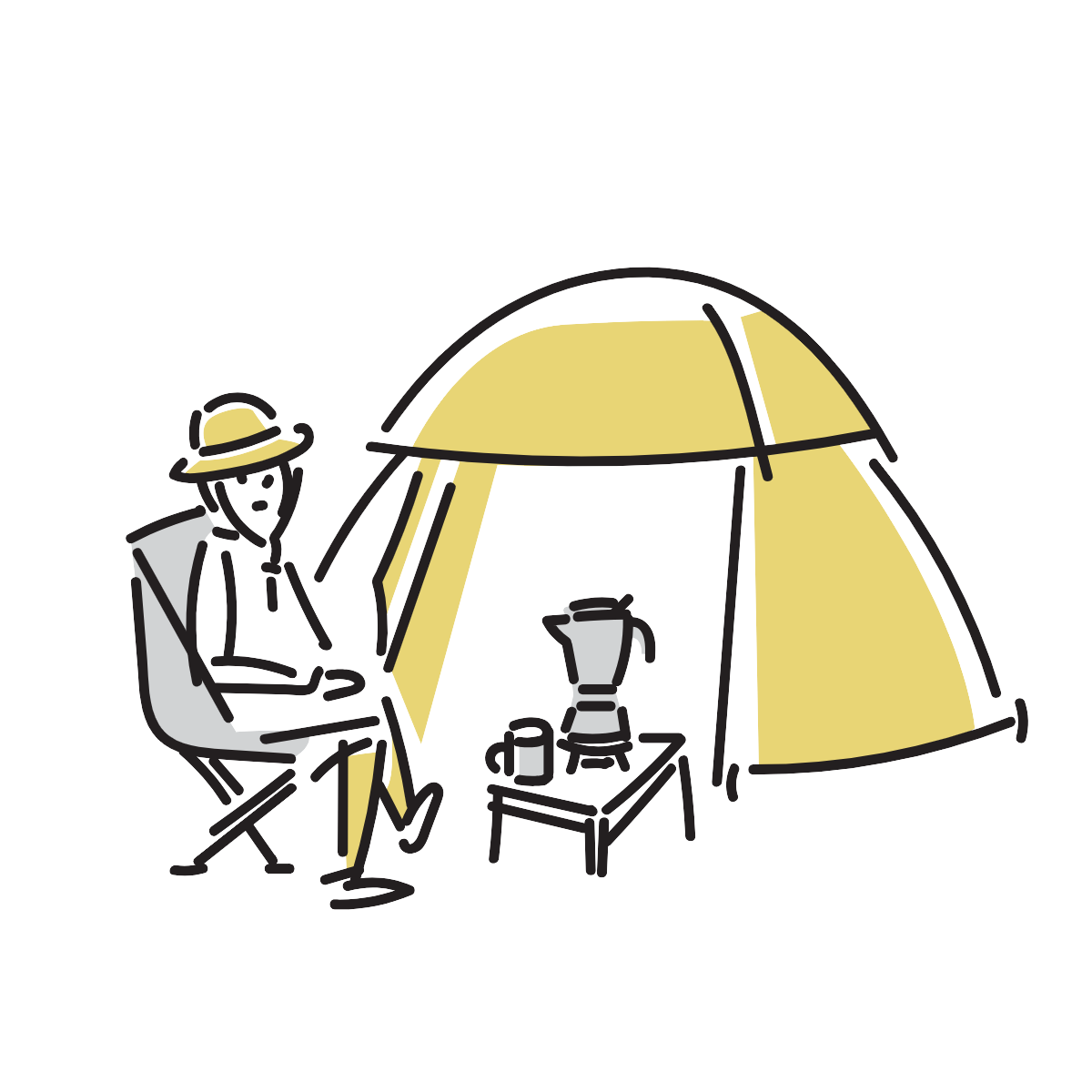 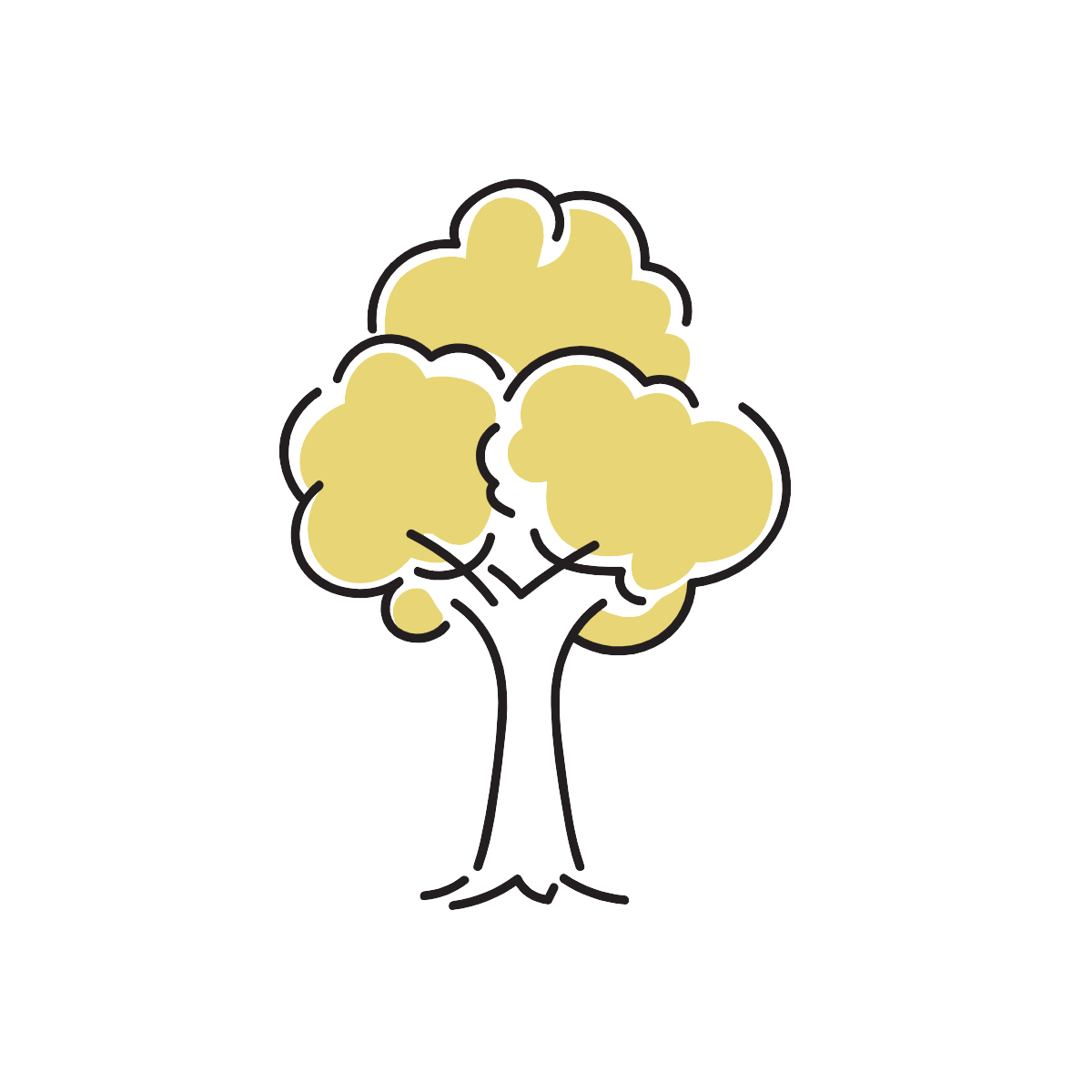 B1
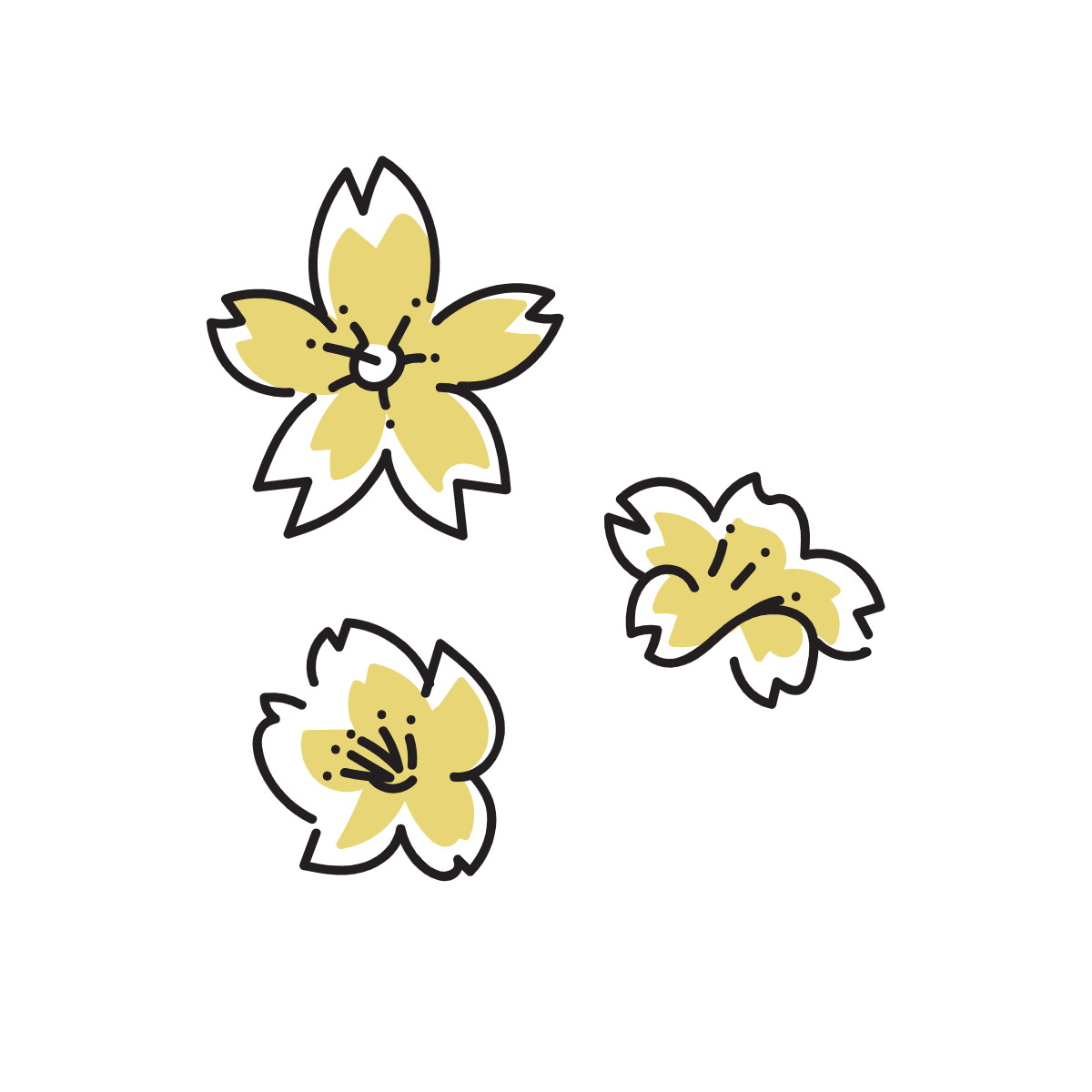 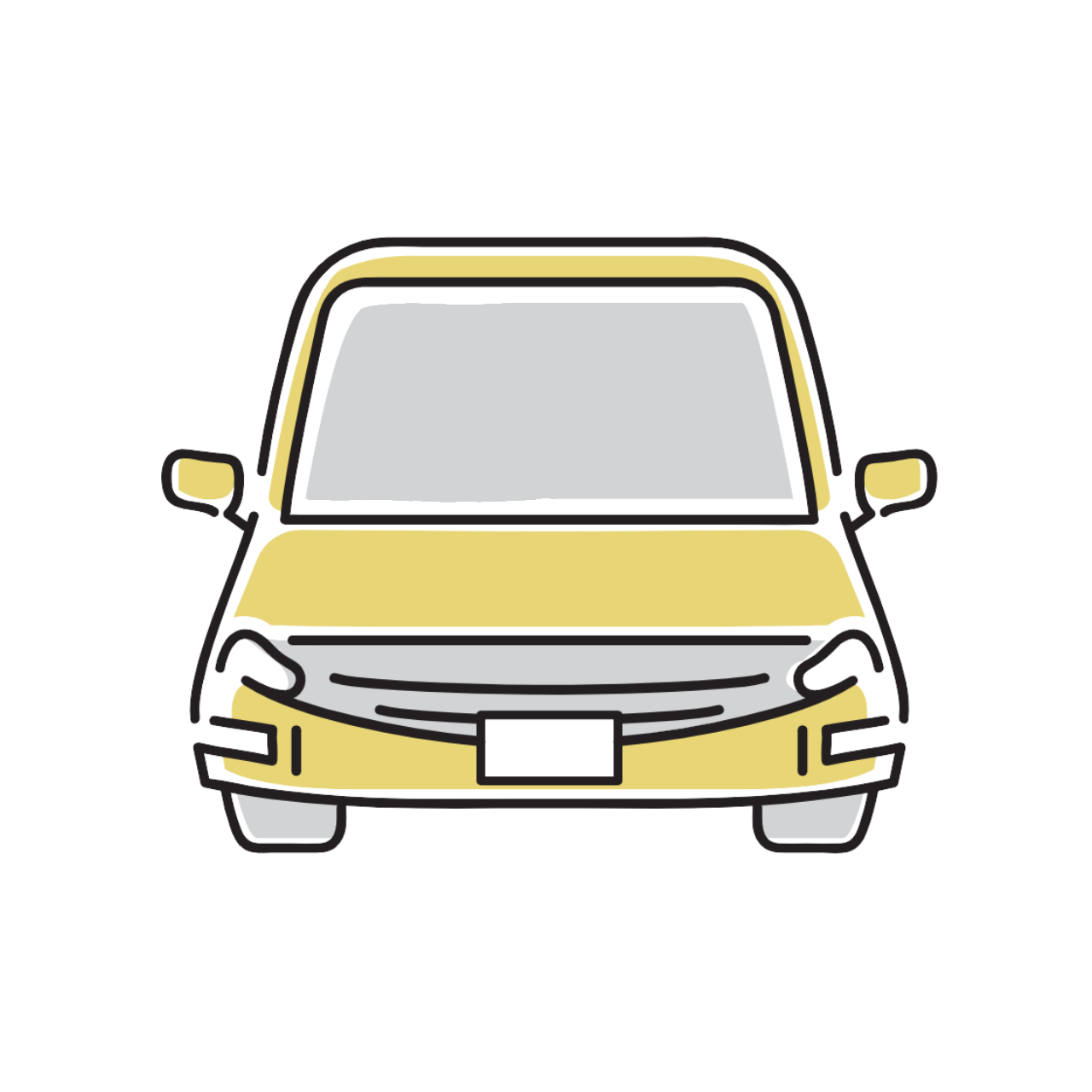 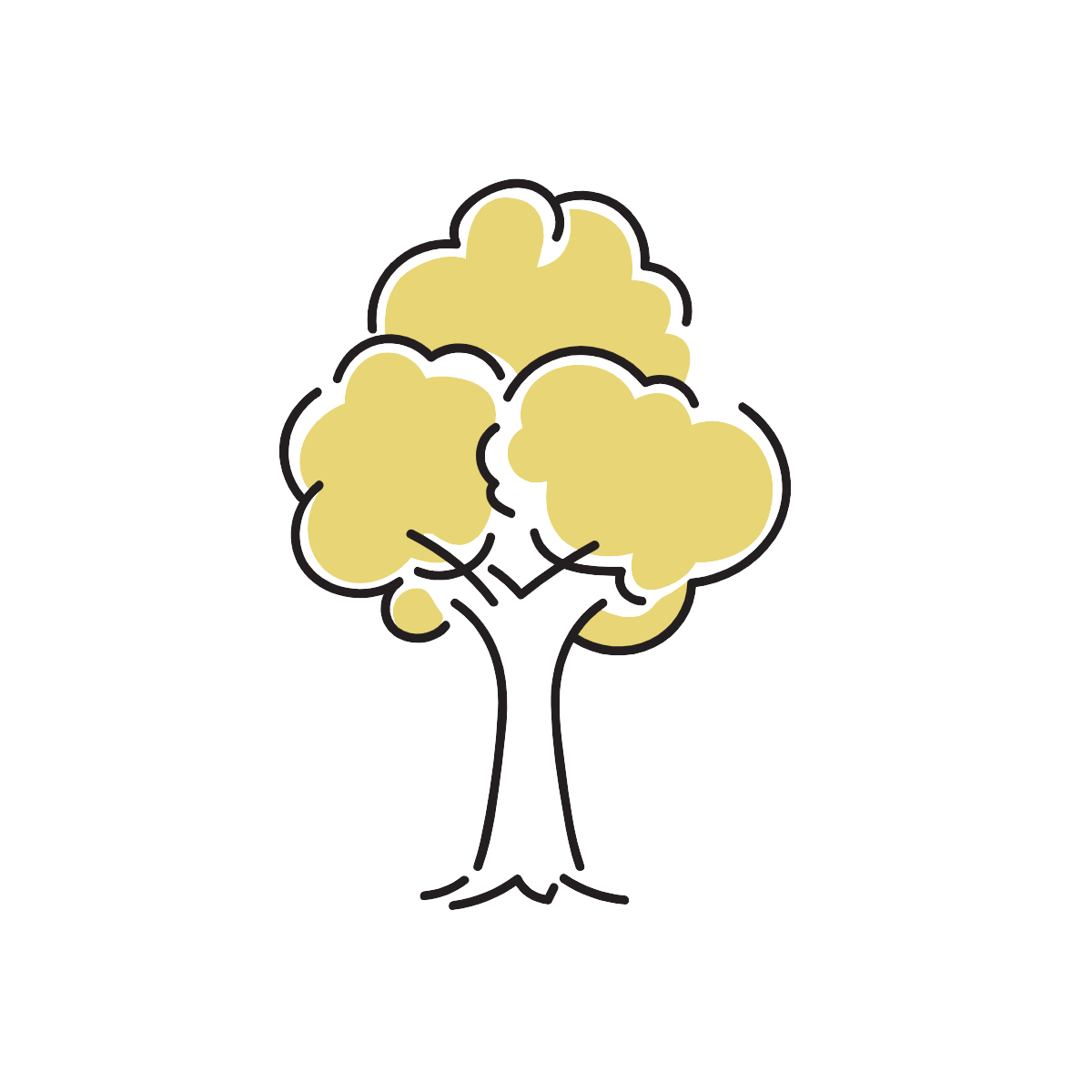 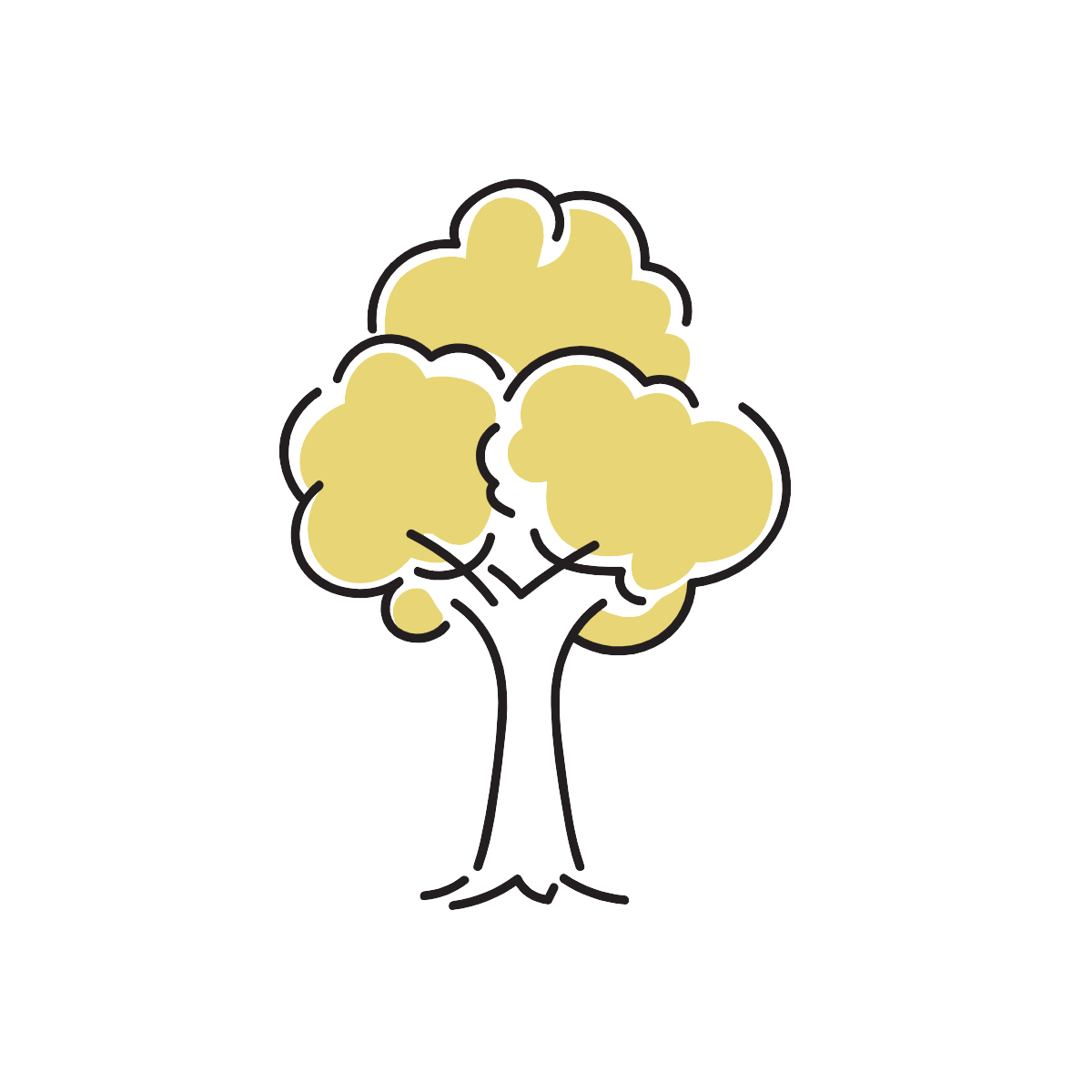 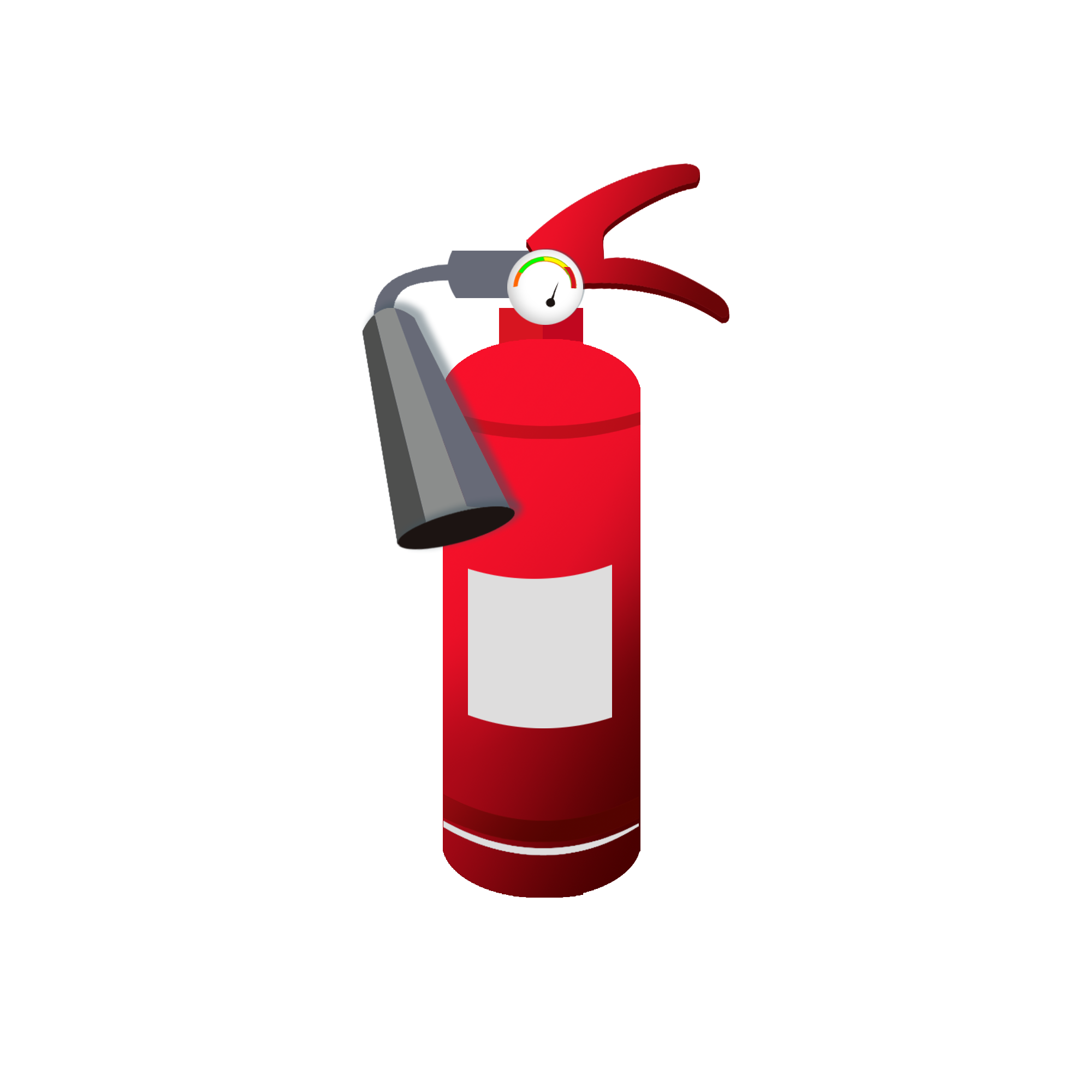 B2
B3
출입구
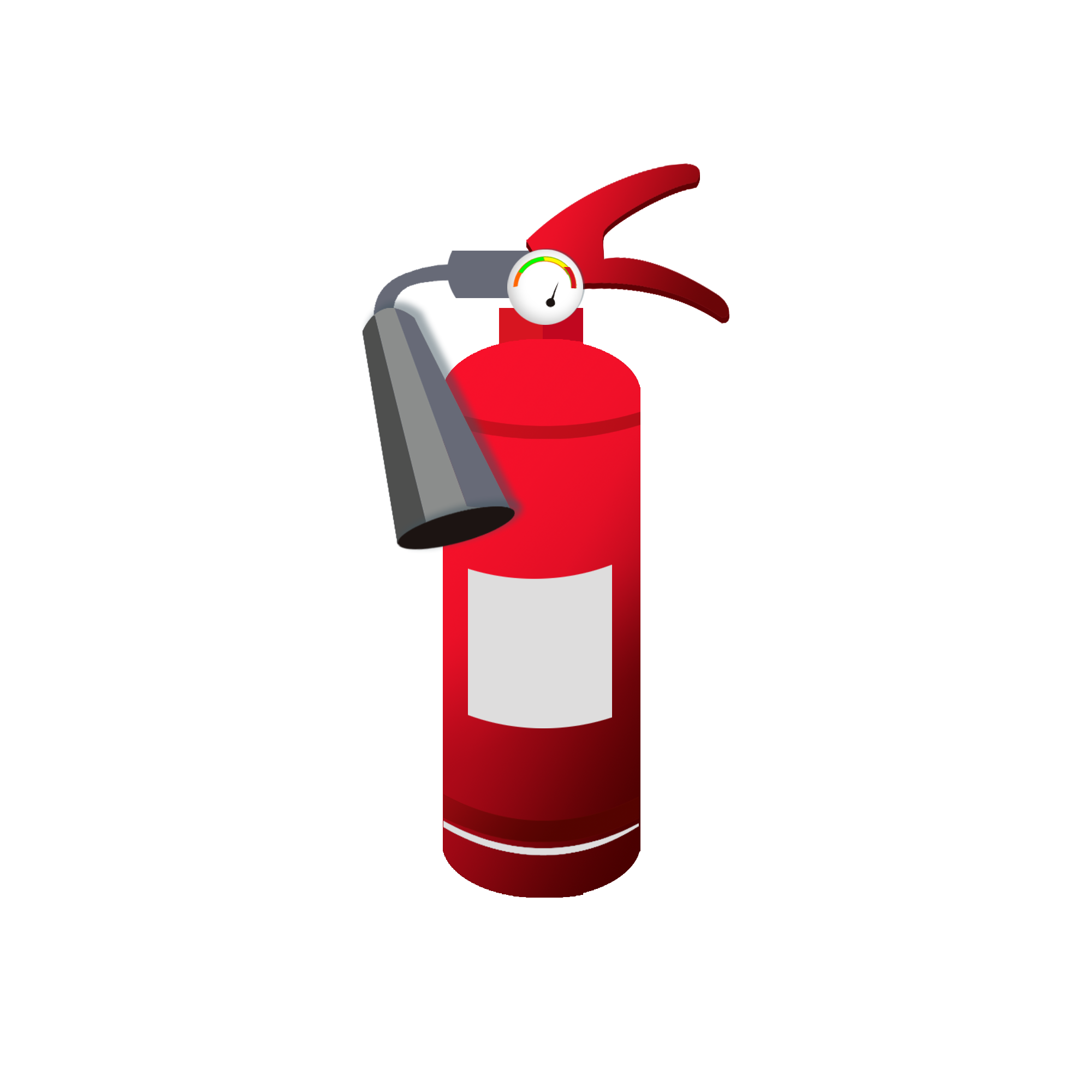 B4
도로
캠핑                    이용 수칙
캠핑 시 에티켓
안전 주의 사항
캠핑장 경계를 벗어나 주변 산이나 풀숲에 들어가지 않기
   - 숲에 서식하는 벌, 뱀, 해충 등이 캠핑장 주변으로 출몰할 수 있음
텐트 안에서 취침 시 질식, 화재의 원인이 되는 화기 사용 주의
강풍, 건조주의보 발령 시 화롯대 사용주의
집중호우 및 장마철 계곡물 증가로 급류 발생시 계곡 접근 주의
개인 물품, 귀중품은 이용자 각자의 책임하에 관리 
방범 및 시설물 안전 관리용 CCTV  가동 중
화재 대비 소화기 위치 확인하기
캠핑장 안전법에 따라 사이트당 600W로 제한
분리수거 철저히 하기
   - 개수대 사용 후 음식물 거름망 청소
   - 쓰레기는 지정된 장소
물 아껴 쓰기
   - 개수대, 화장실 온수 사용시 다음 사람 배려하기
캠핑 부지 내 금연
   - 흡연은 지정된 장소에서 (금연 추천)
소곤소곤 도란도란 대화하기
     - 이어폰 사용하여 음악듣기
매너 타임 준수하기
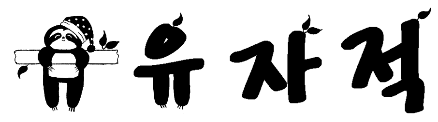 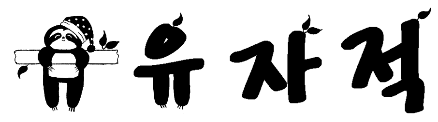 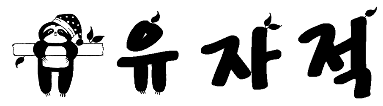 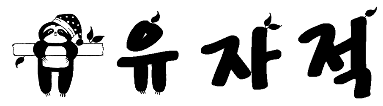 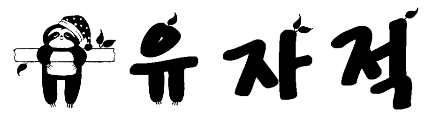 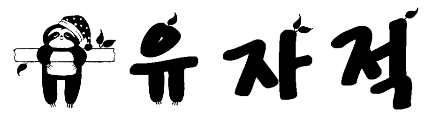 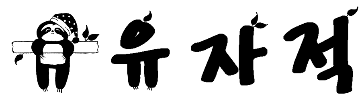 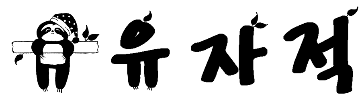 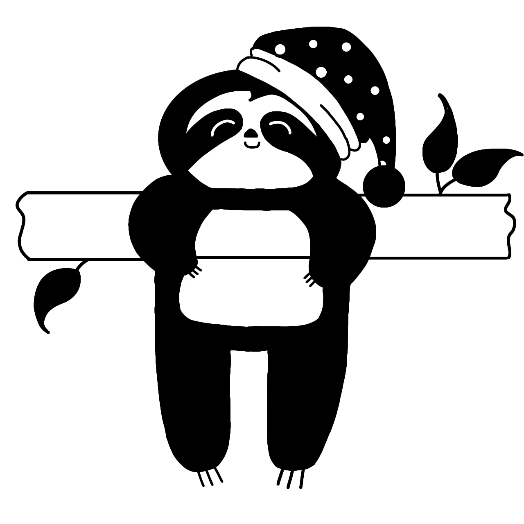 은 기분 좋은 백색 소음을 지향합니다.
모두가 편안하고 안전한 매너 있는 캠핑 부탁드립니다.